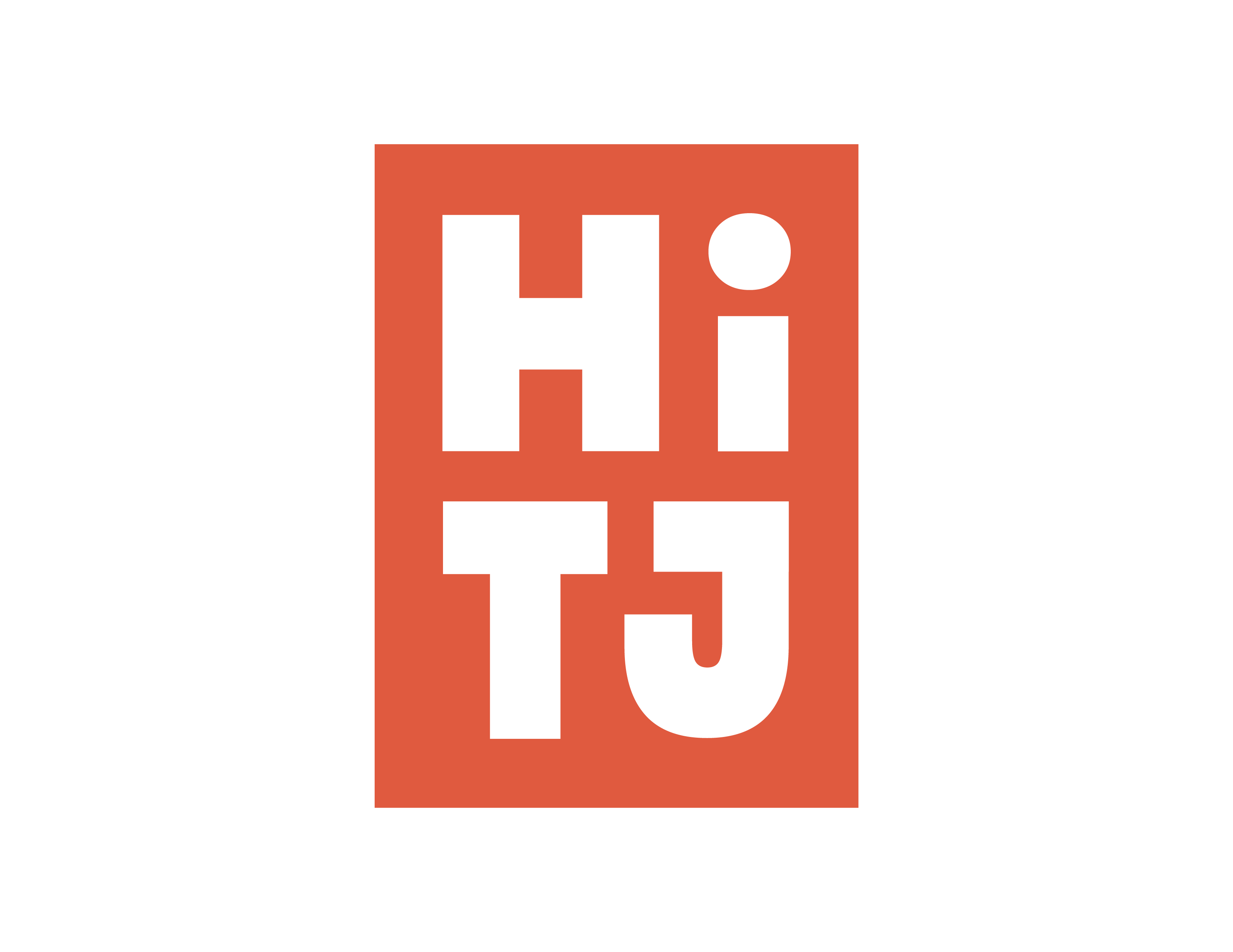 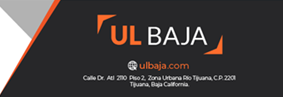 “Hi Tijuana”
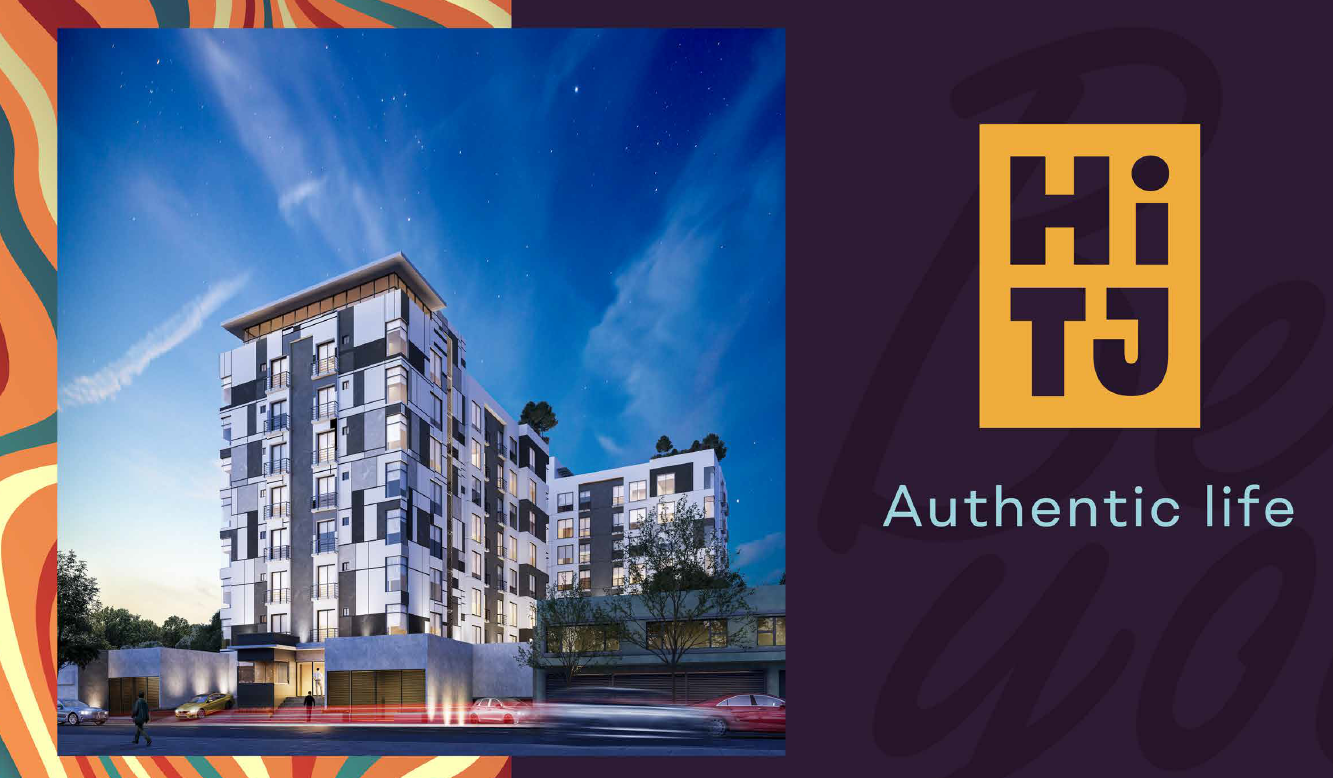 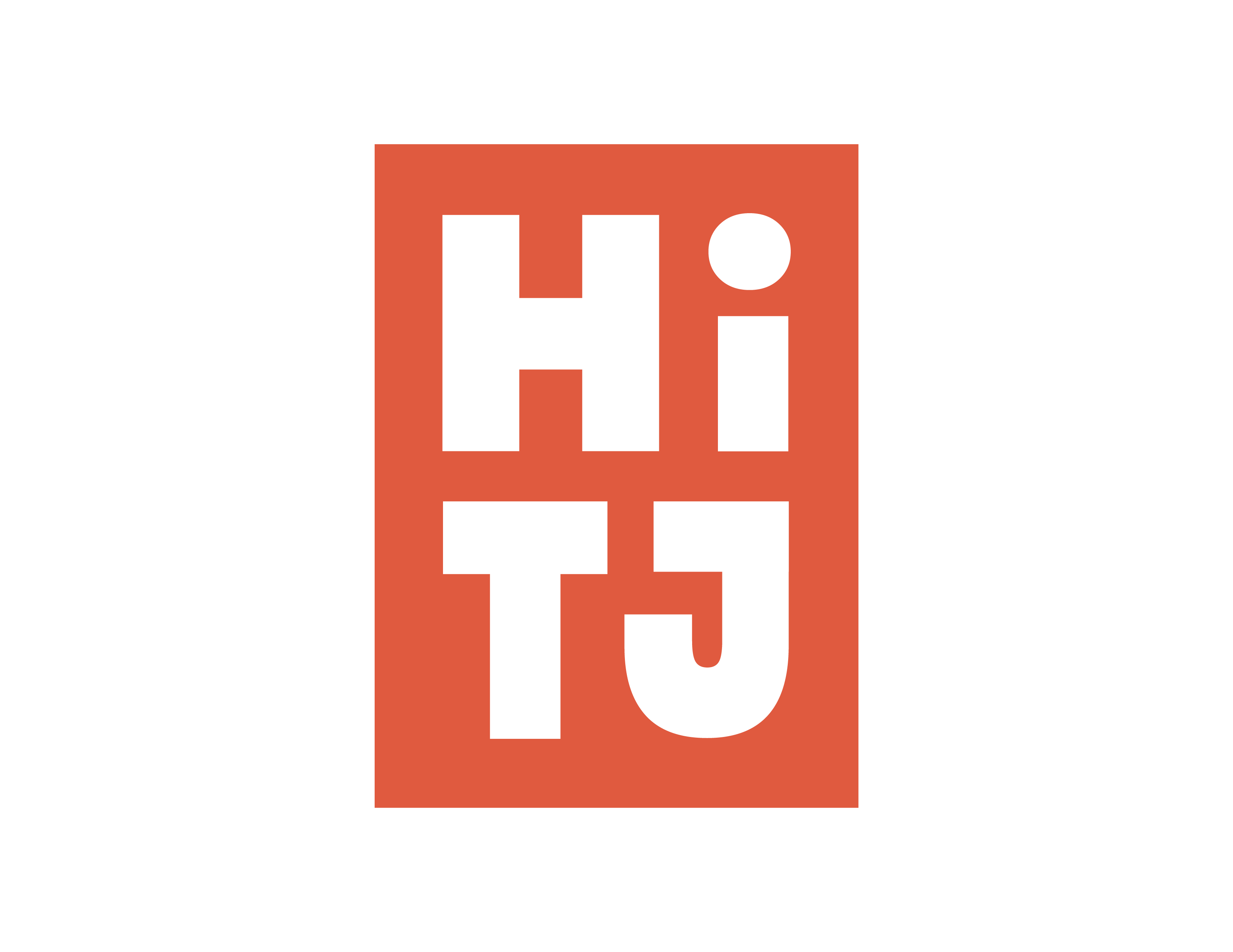 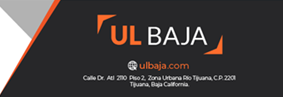 UBICACION
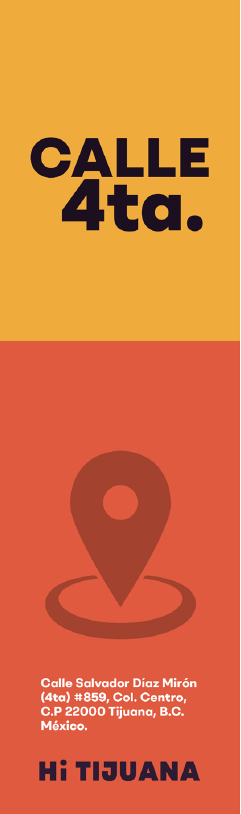 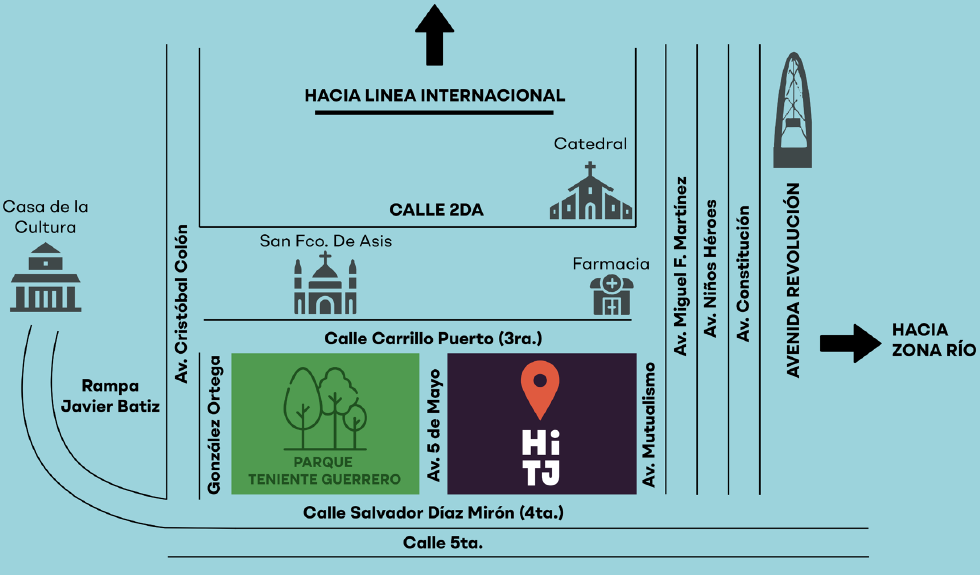 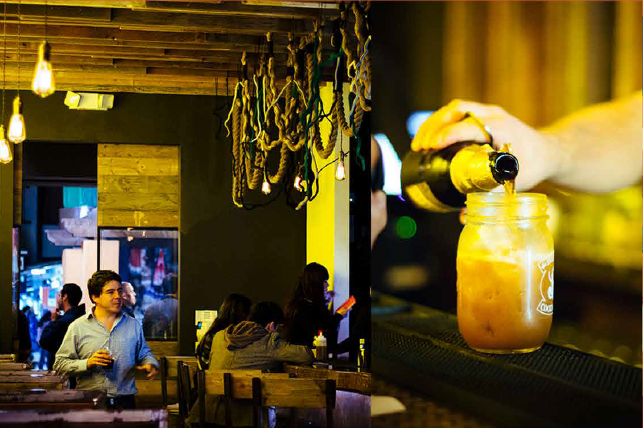 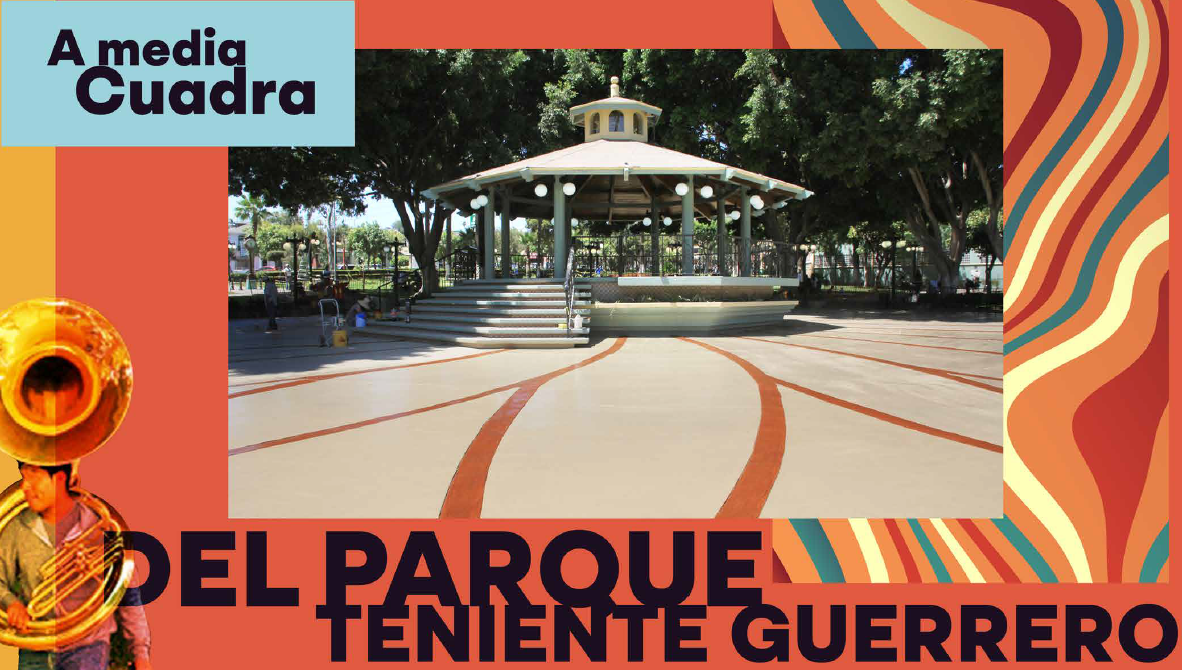 Hi Tijuana
PROYECTO
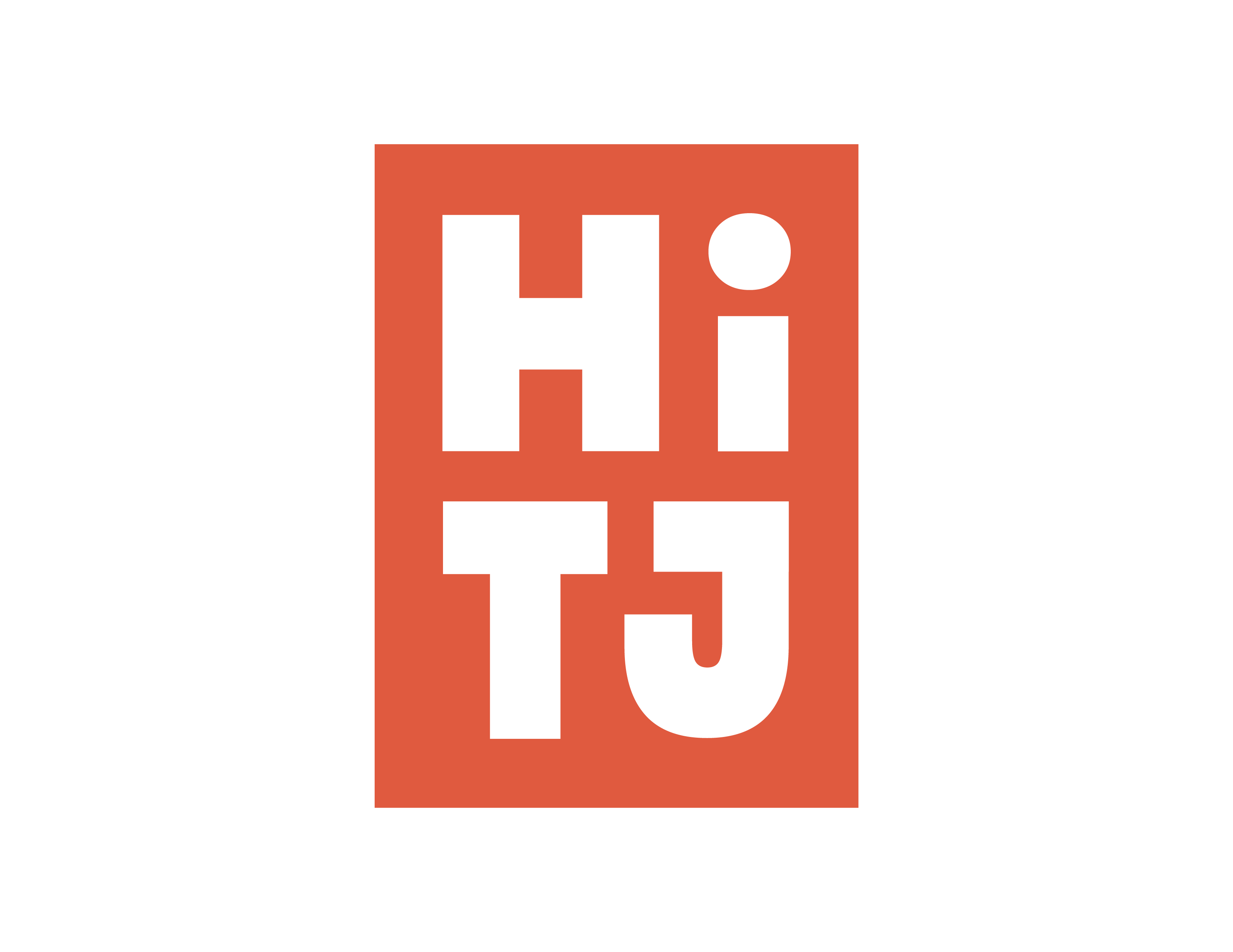 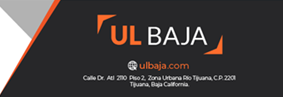 “Hi Tijuana”
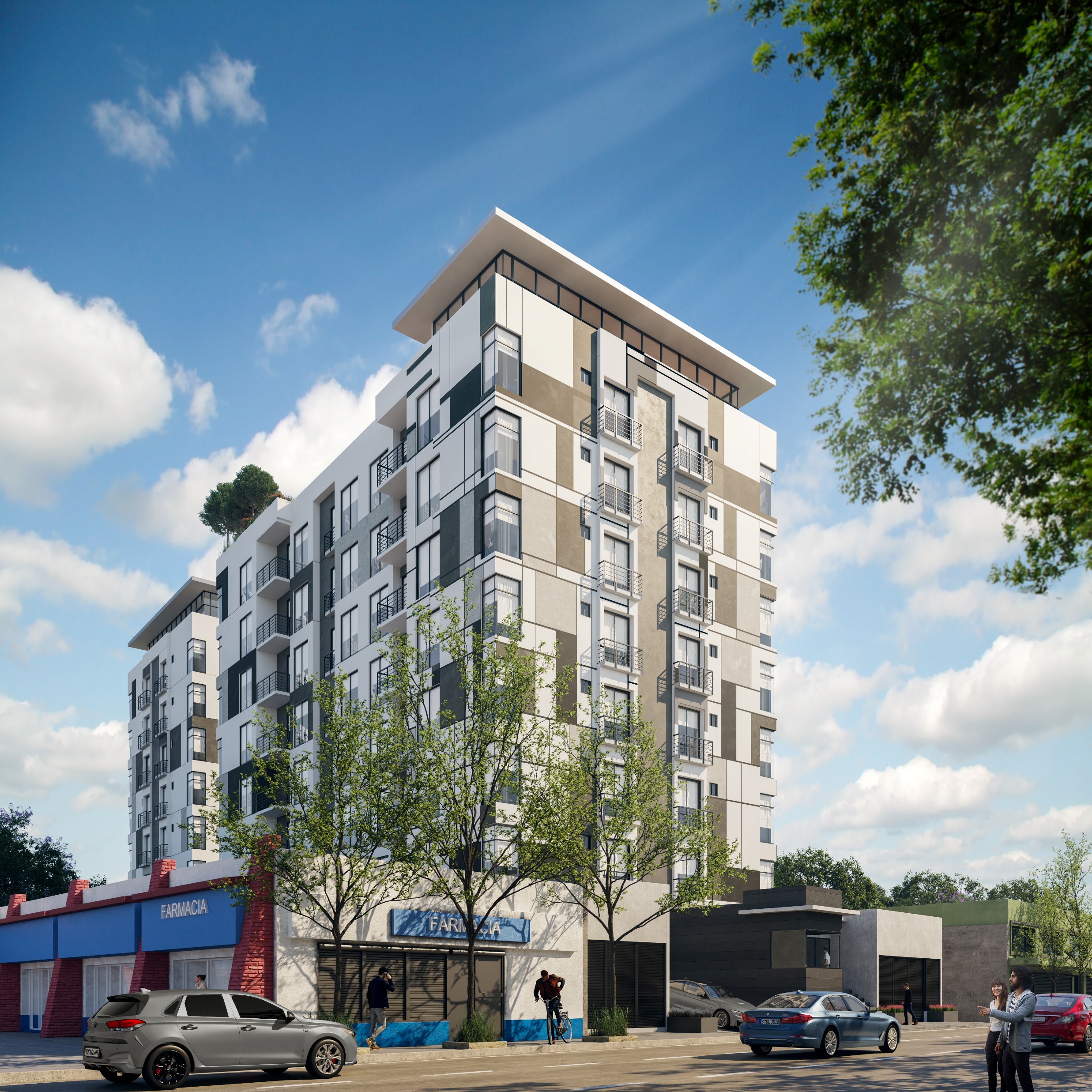 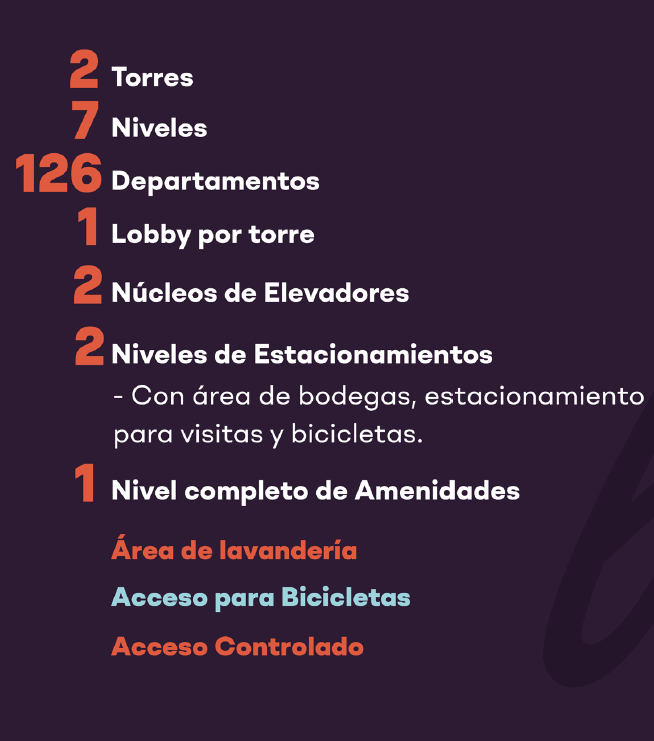 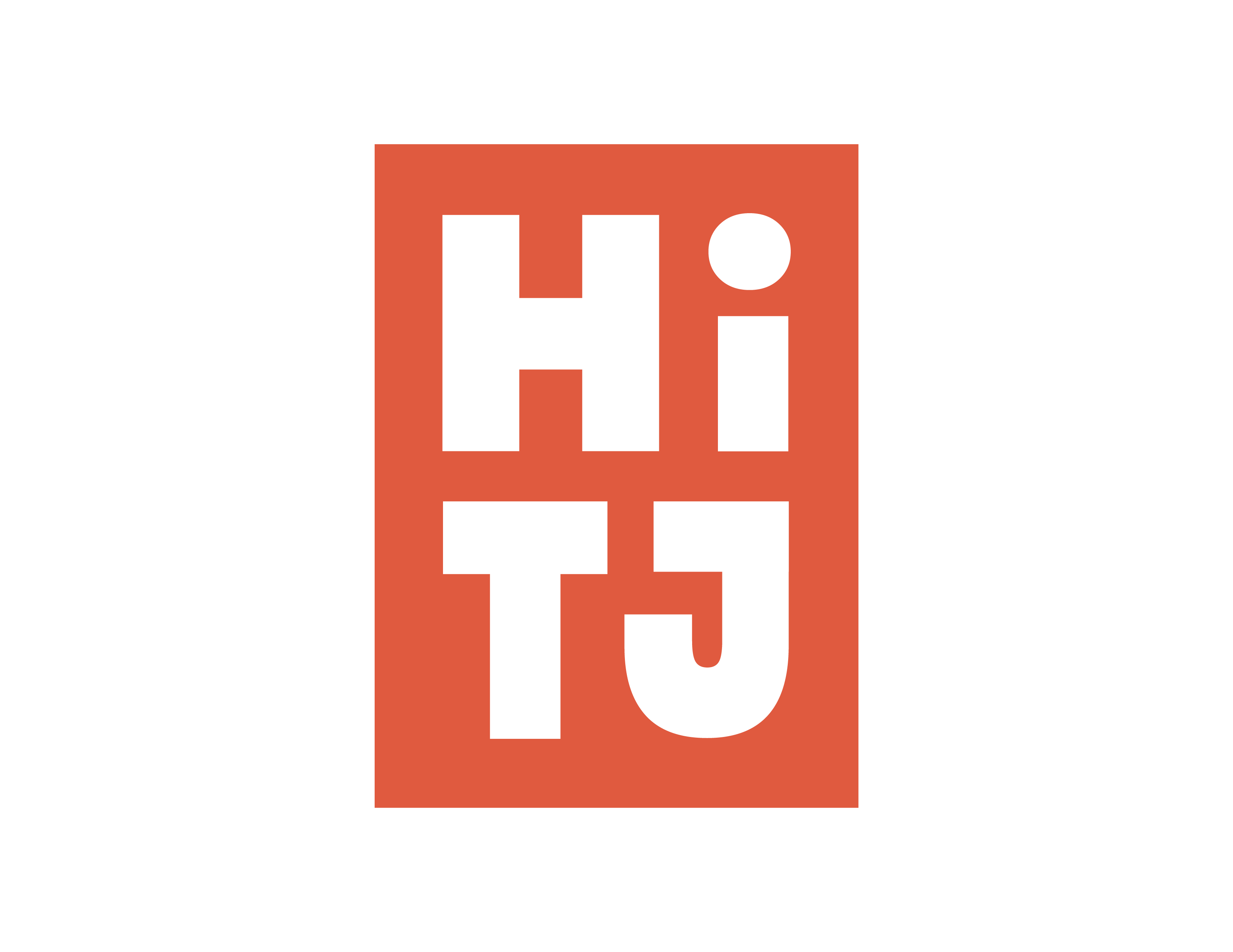 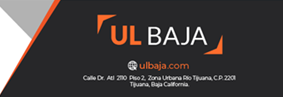 CONJUNTO
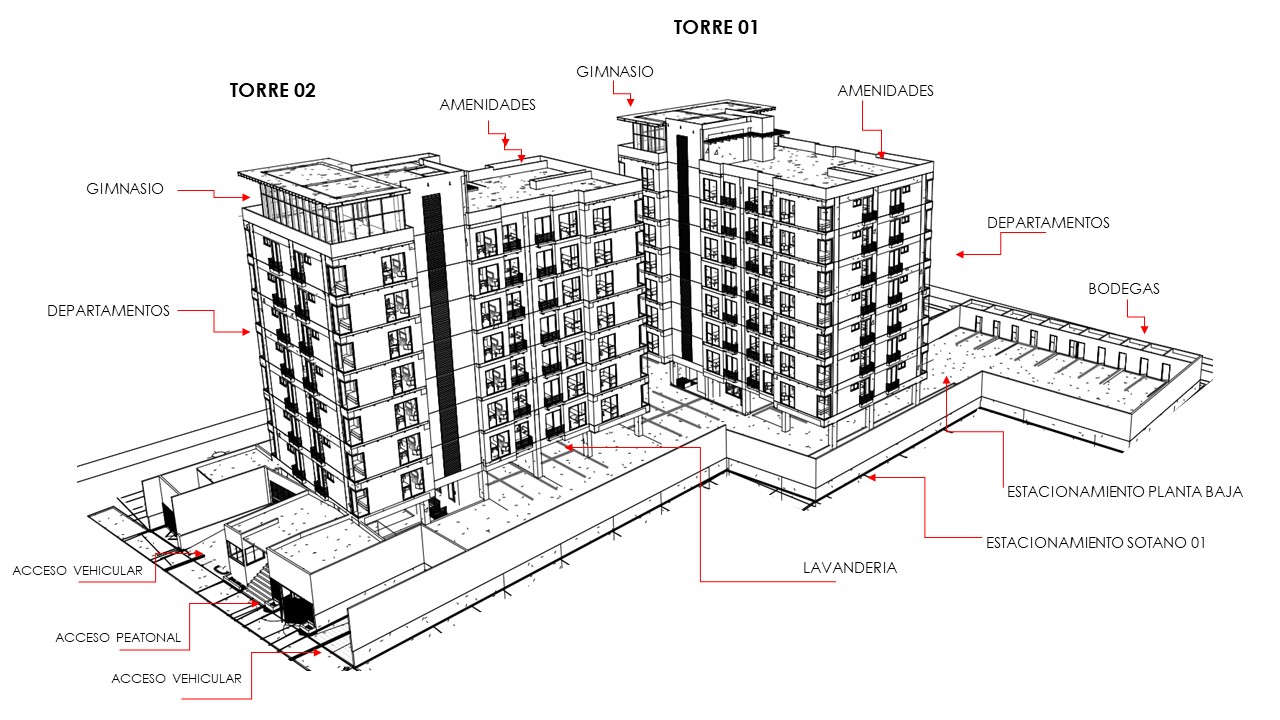 126 departamentos divididos en dos torres con 63 unidades cada una.
2 núcleos de elevadores y escaleras generales.
2 niveles de estacionamiento uno de ellos subterráneo.
1 lobby.
2 niveles completos de amenidades.
Seguridad 24/7
Control de acceso peatonal y vehicular.
Monitoreo (CCTV).
Lavanderia
Hi Tijuana
AMENIDADES
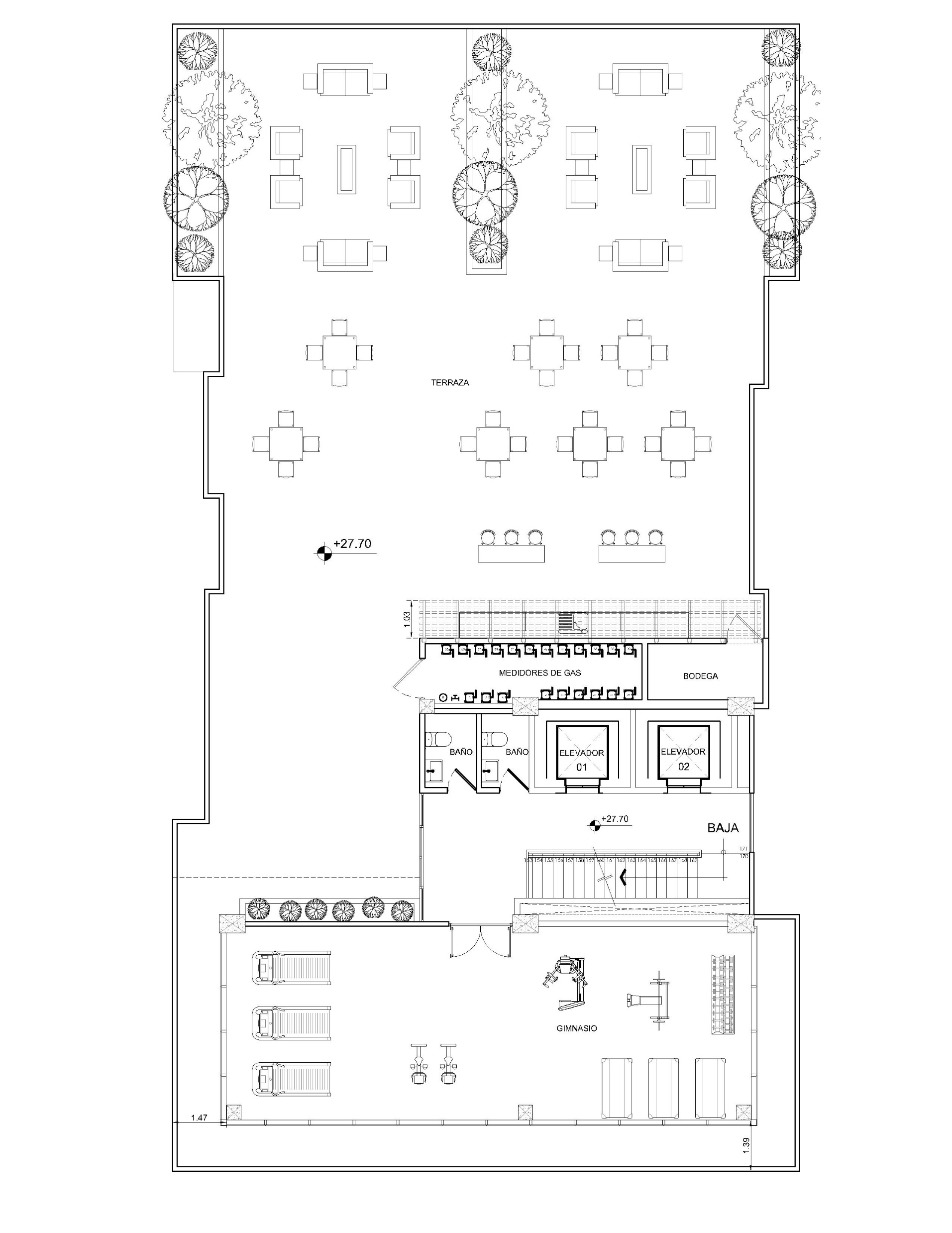 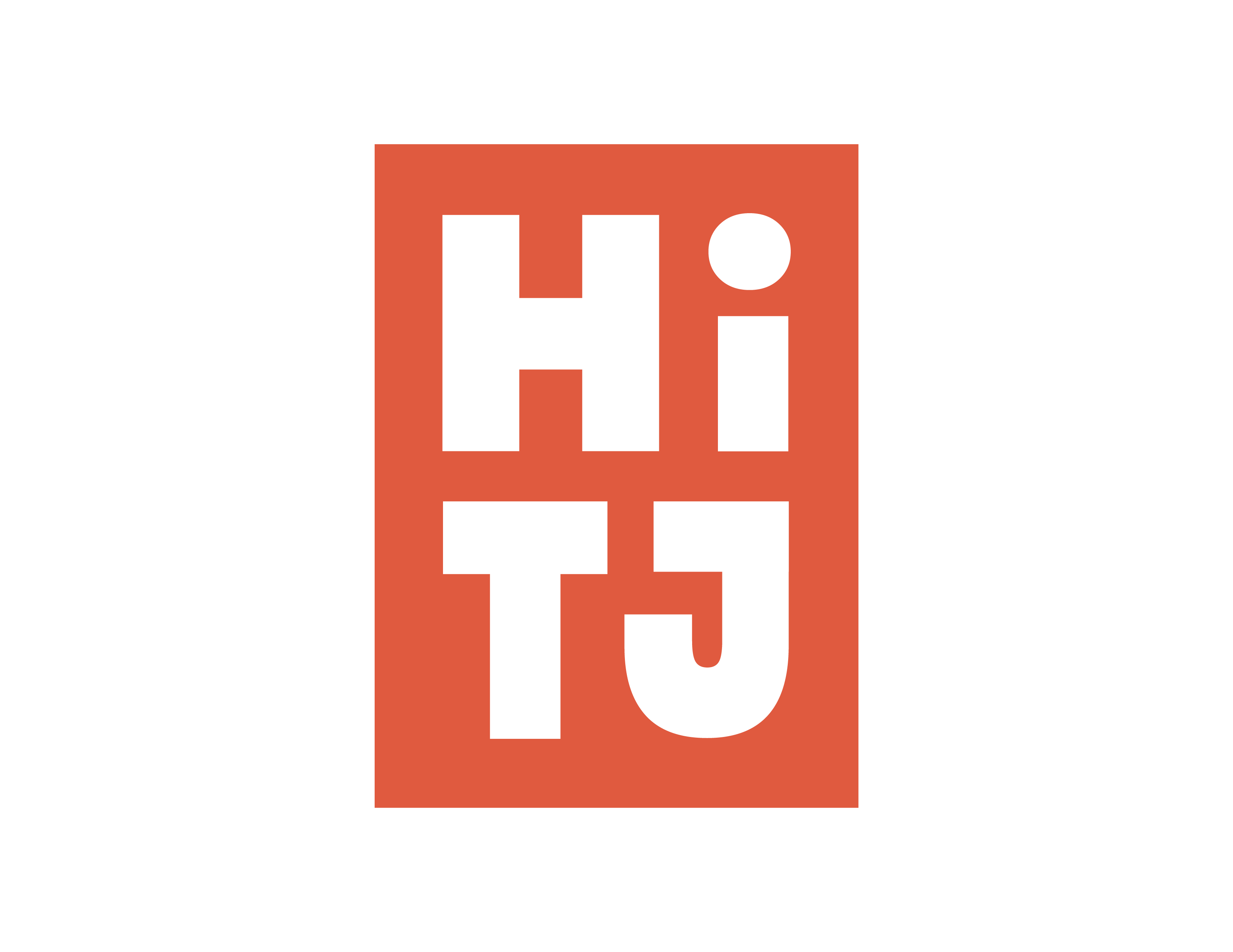 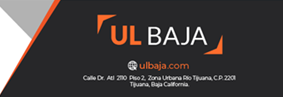 AMENIDADES
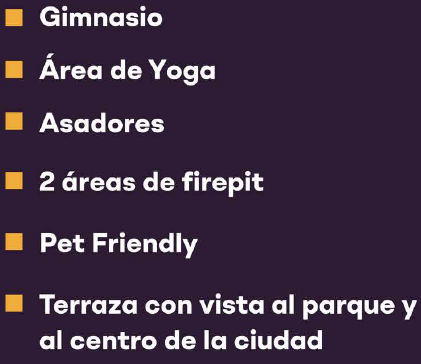 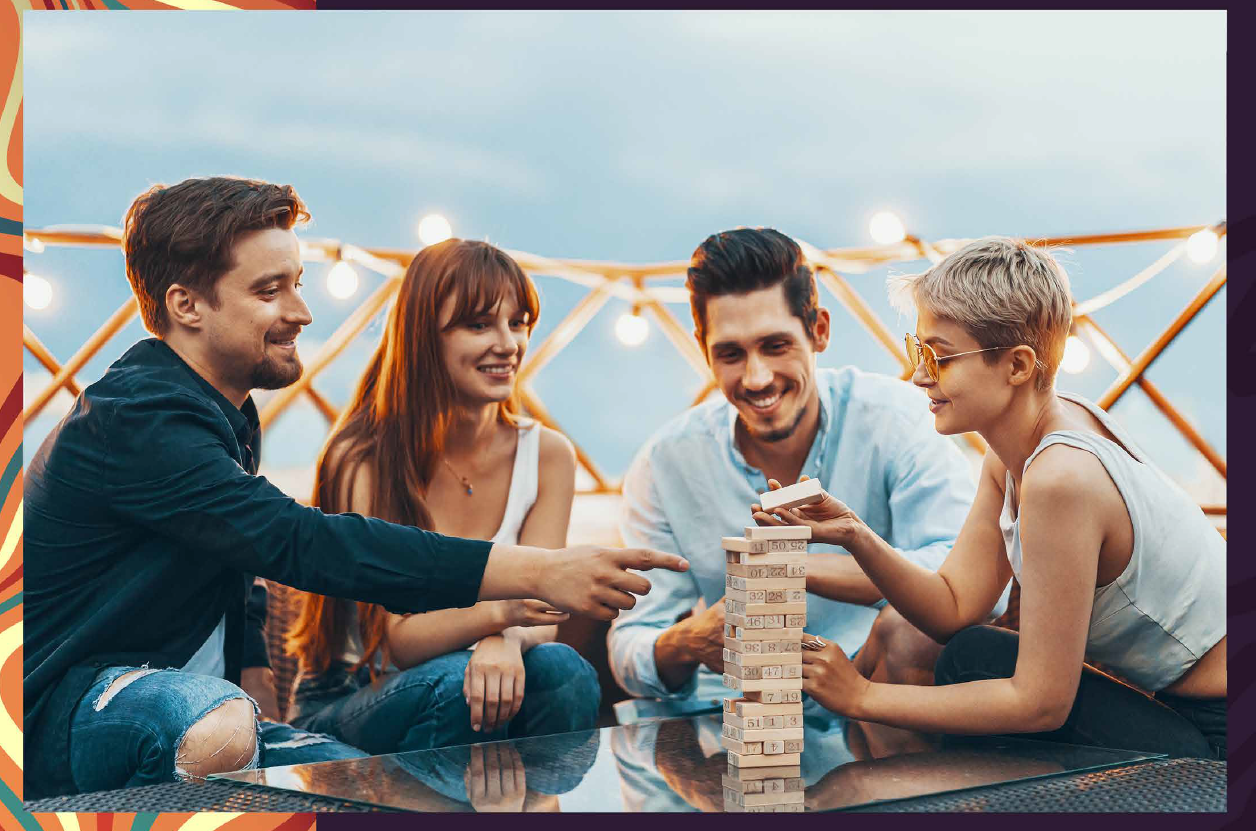 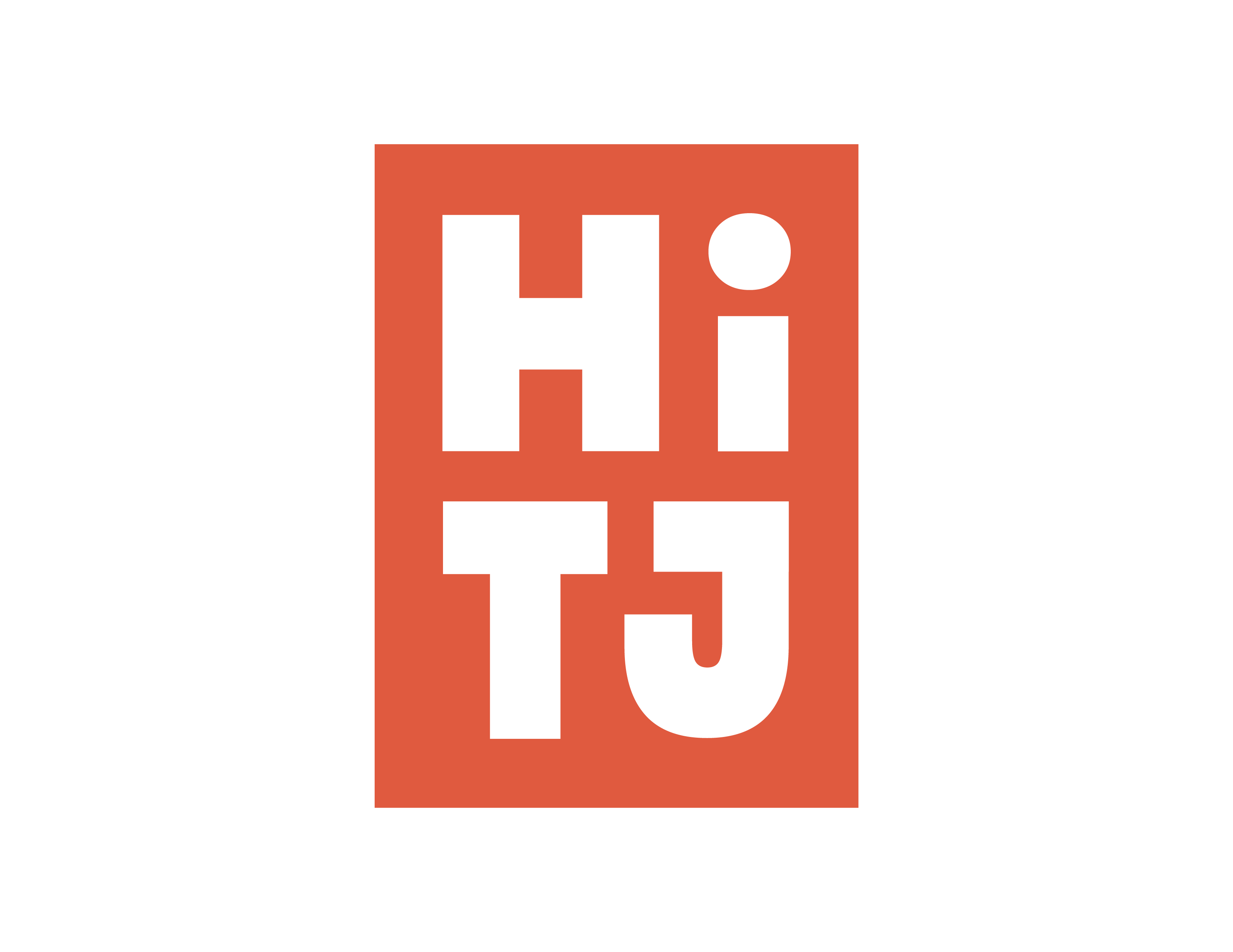 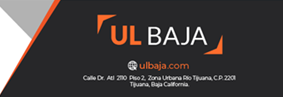 AMENIDADES
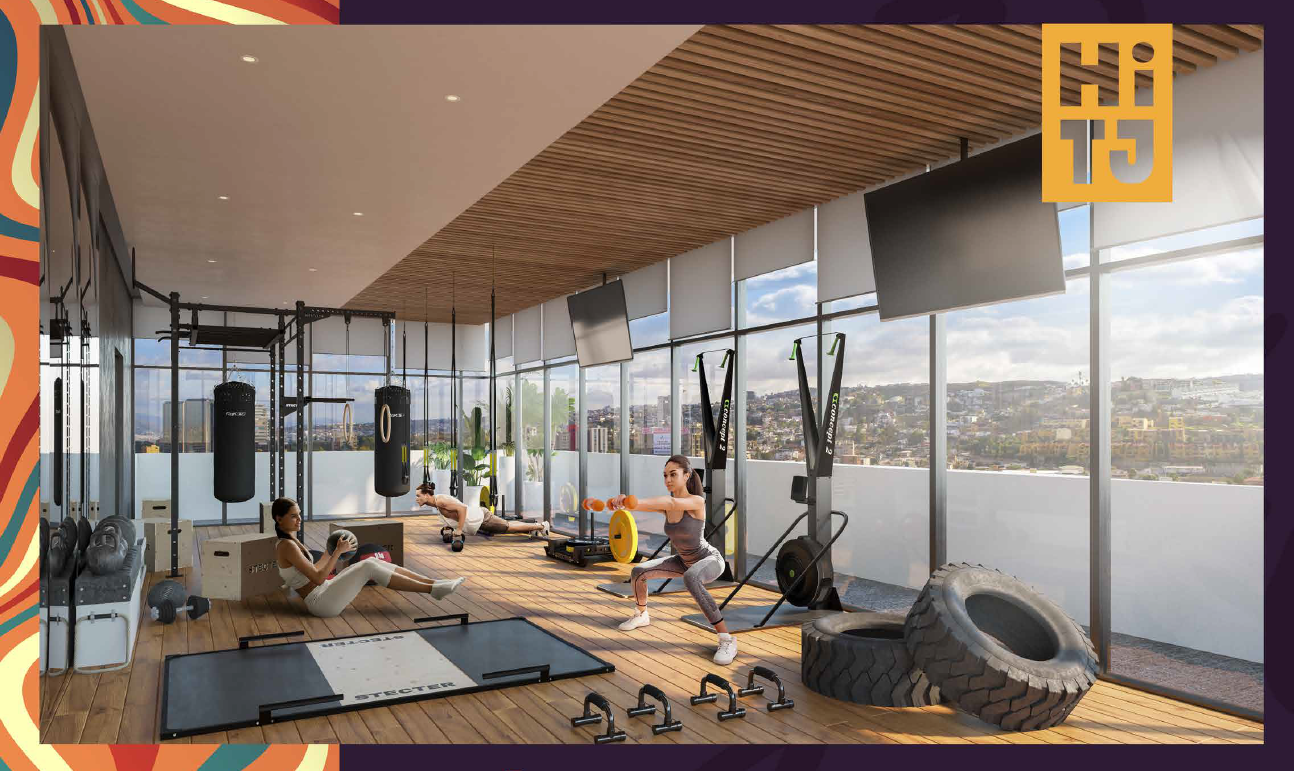 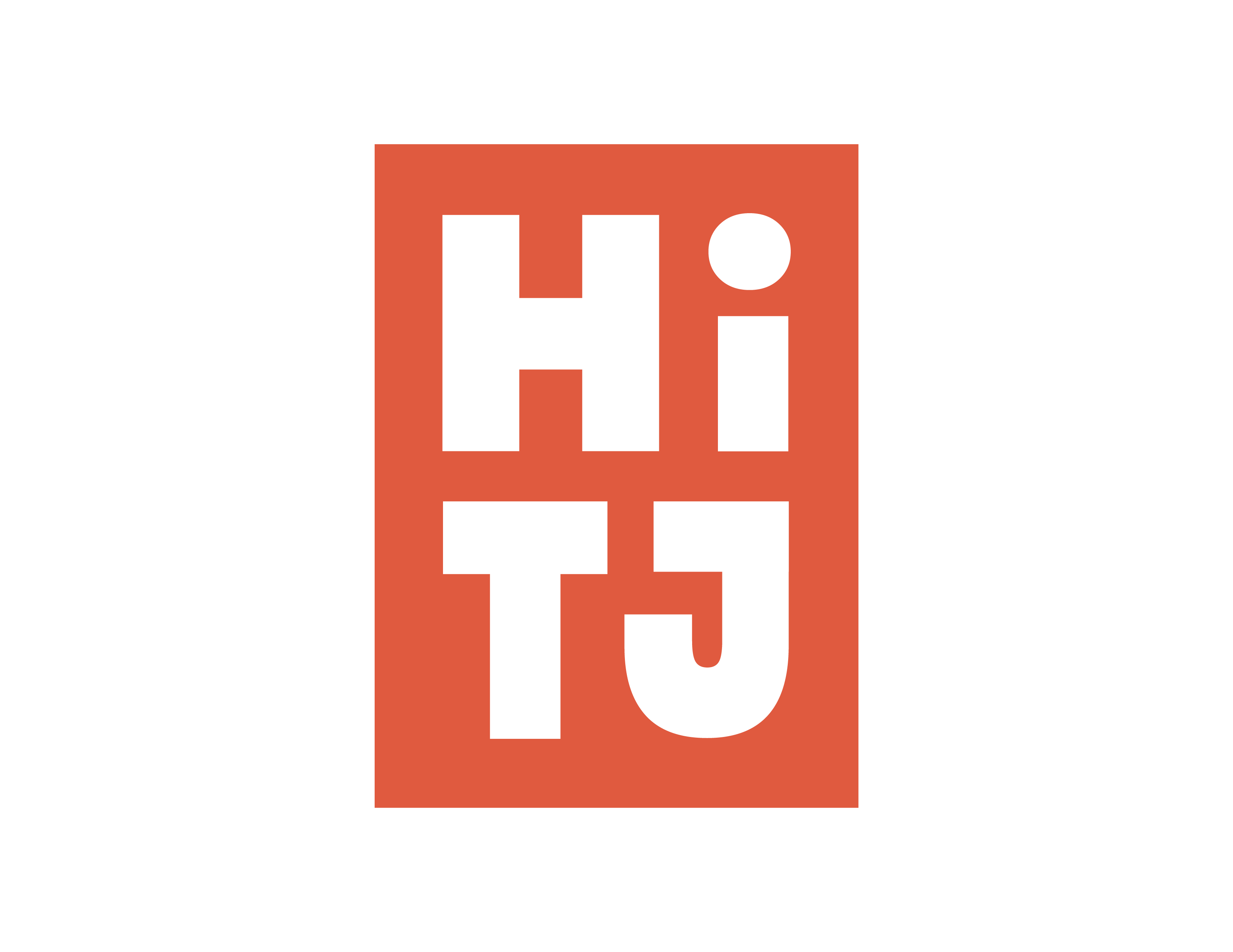 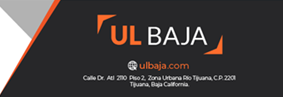 AMENIDADES
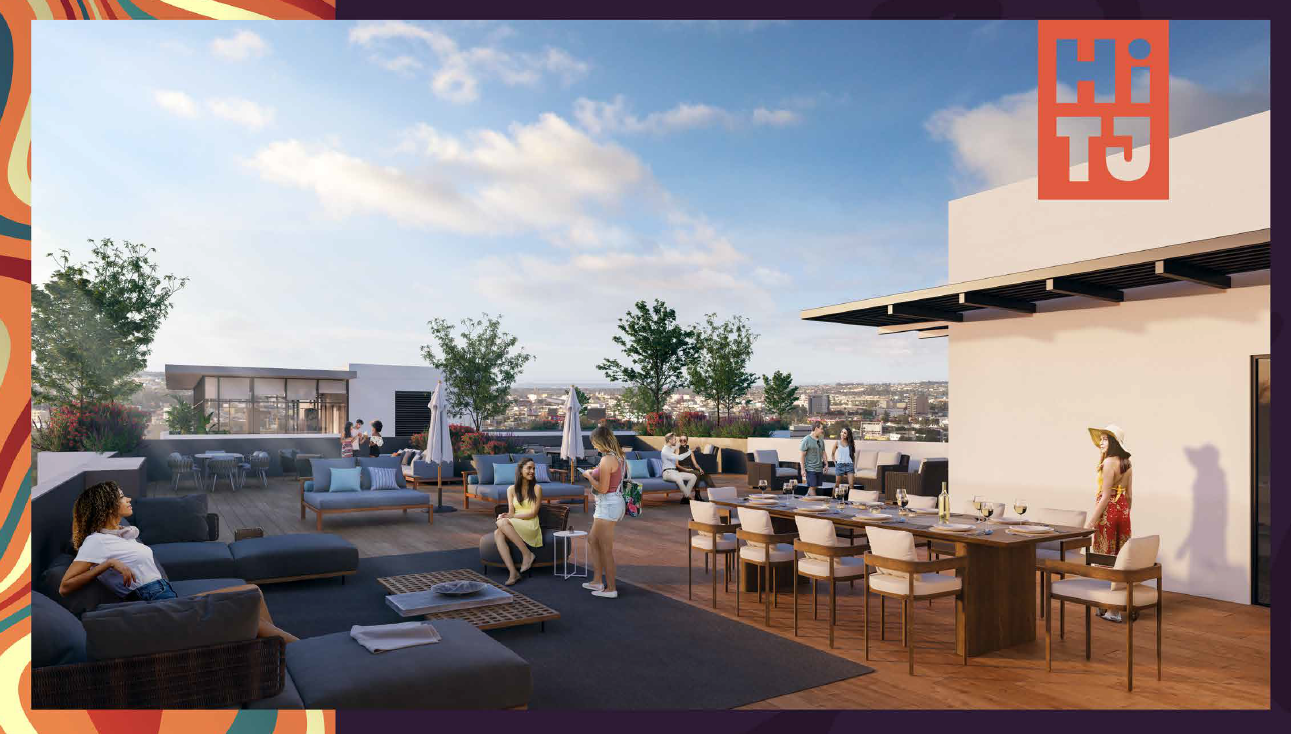 Hi Tijuana
PLANTAS GENERALES
REFERENCIA         PLANTAS ARQUITECTONICAS
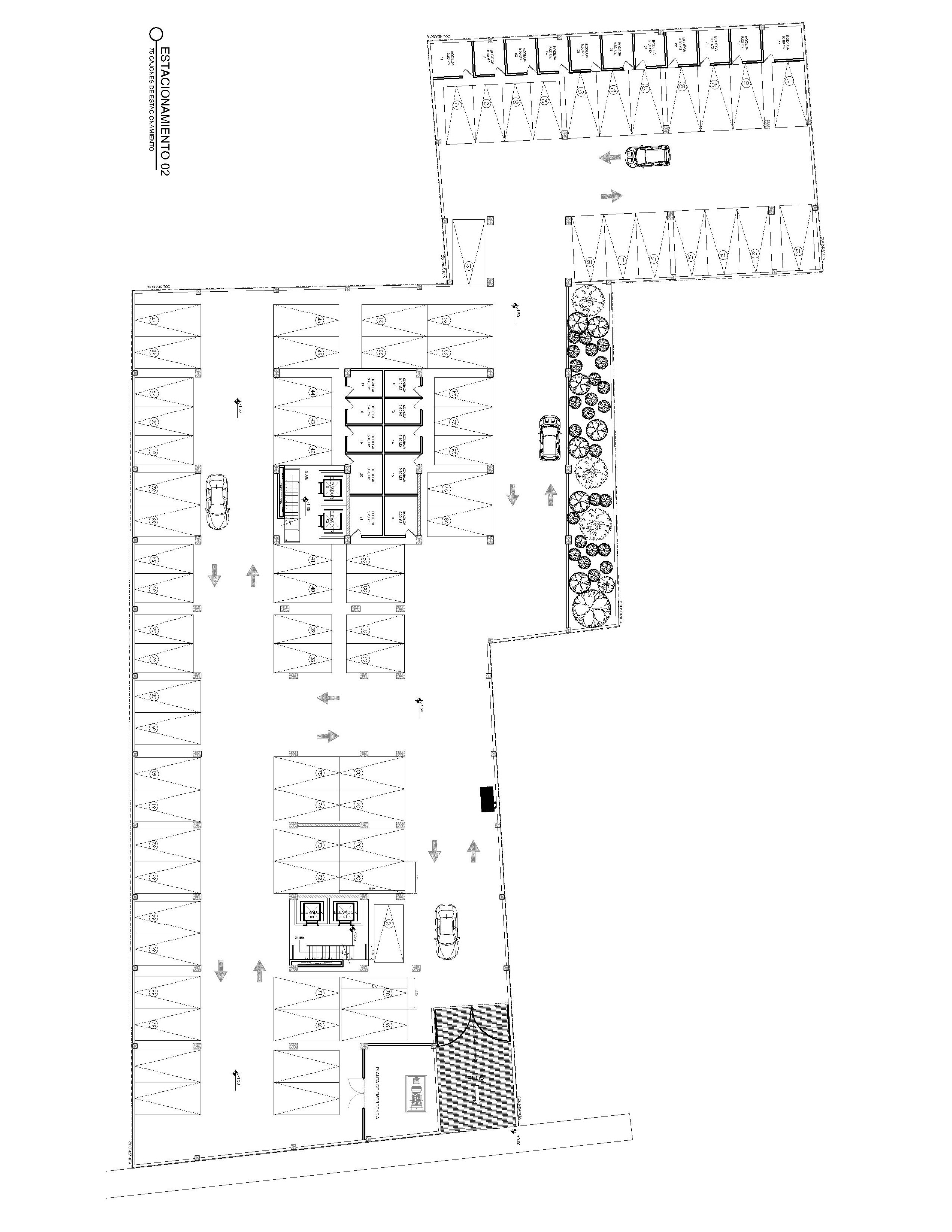 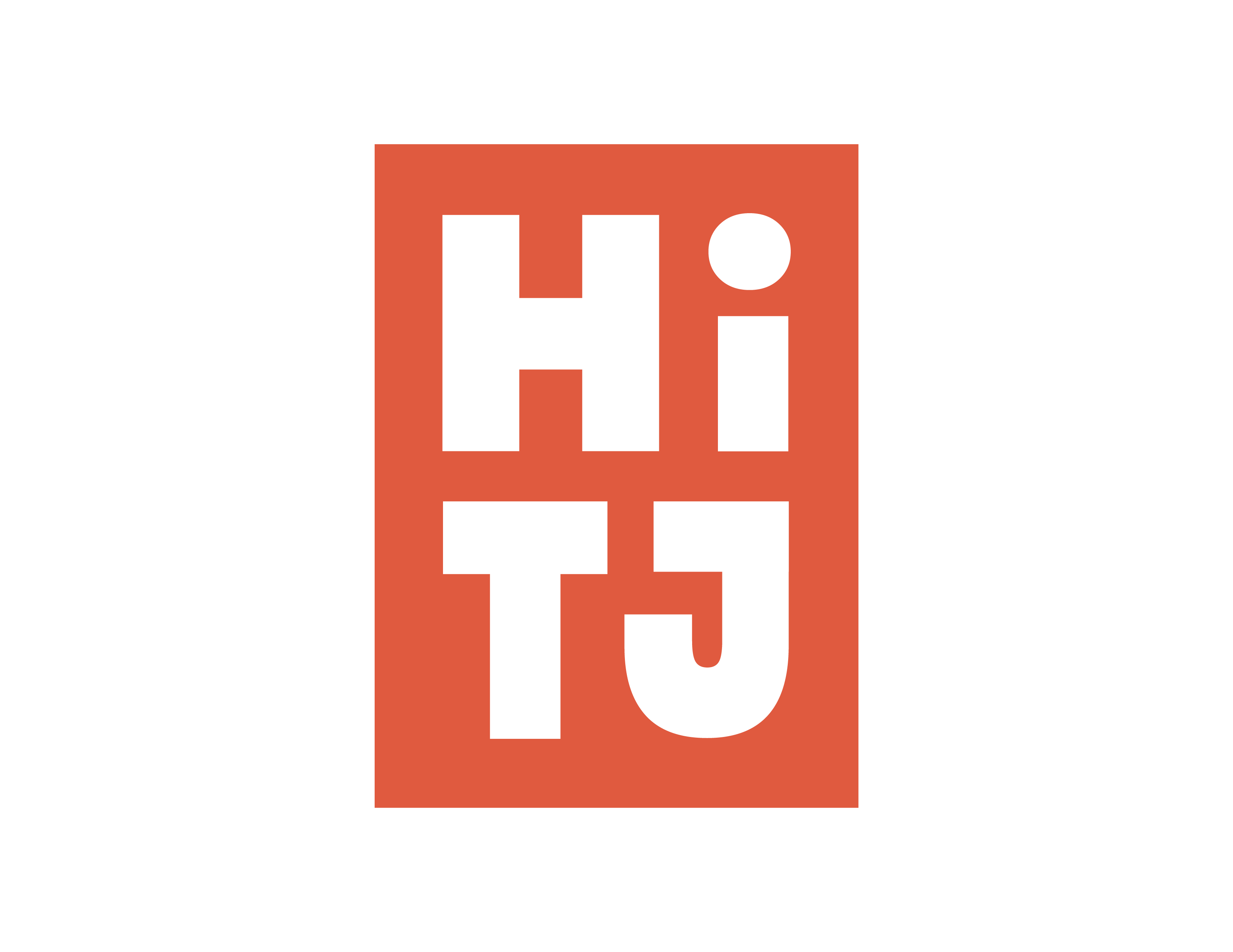 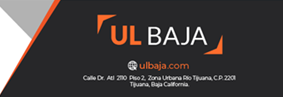 SOTANO DE ESTACIONAMIENTO
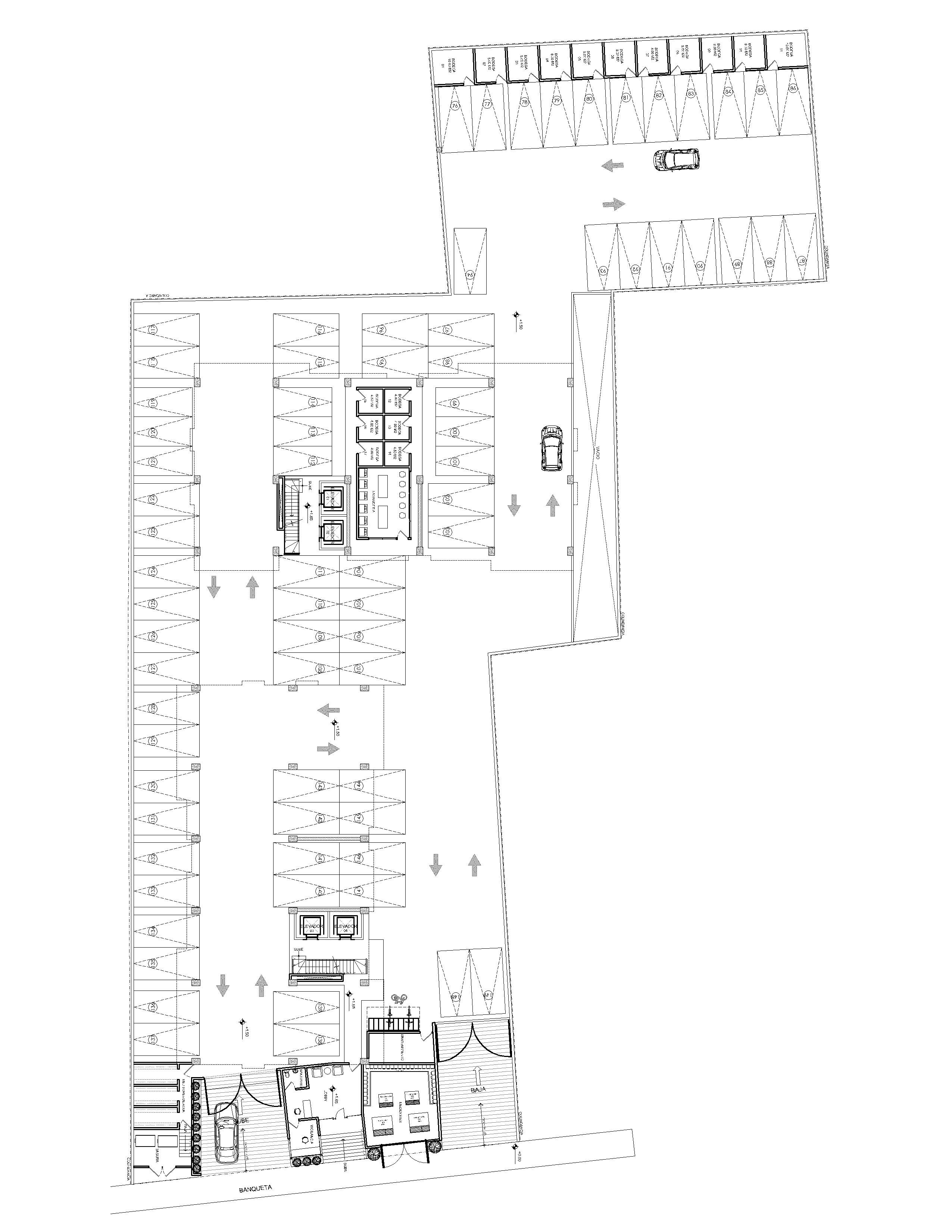 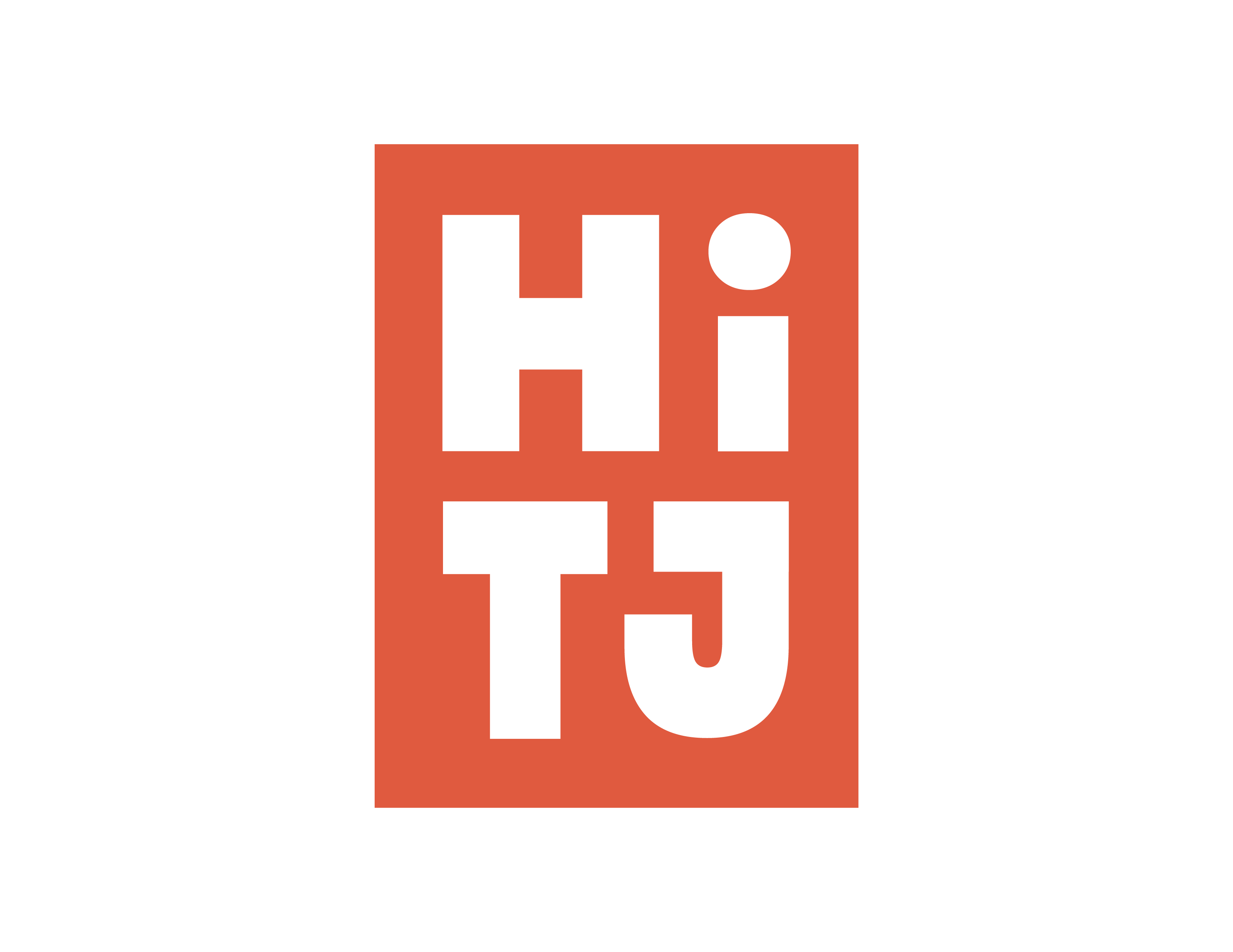 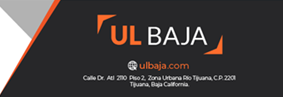 ESTACIONAMIENTO PLANTA BAJA
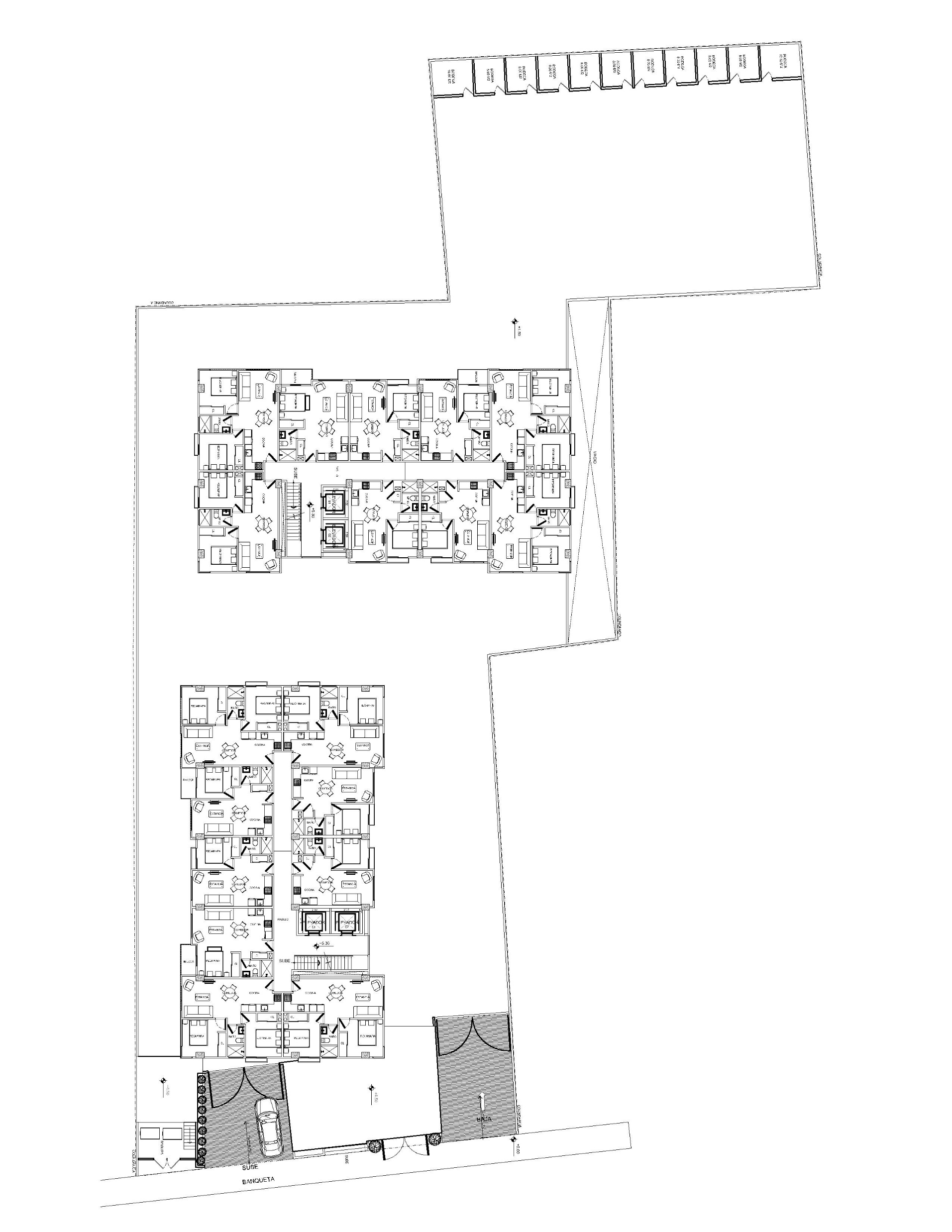 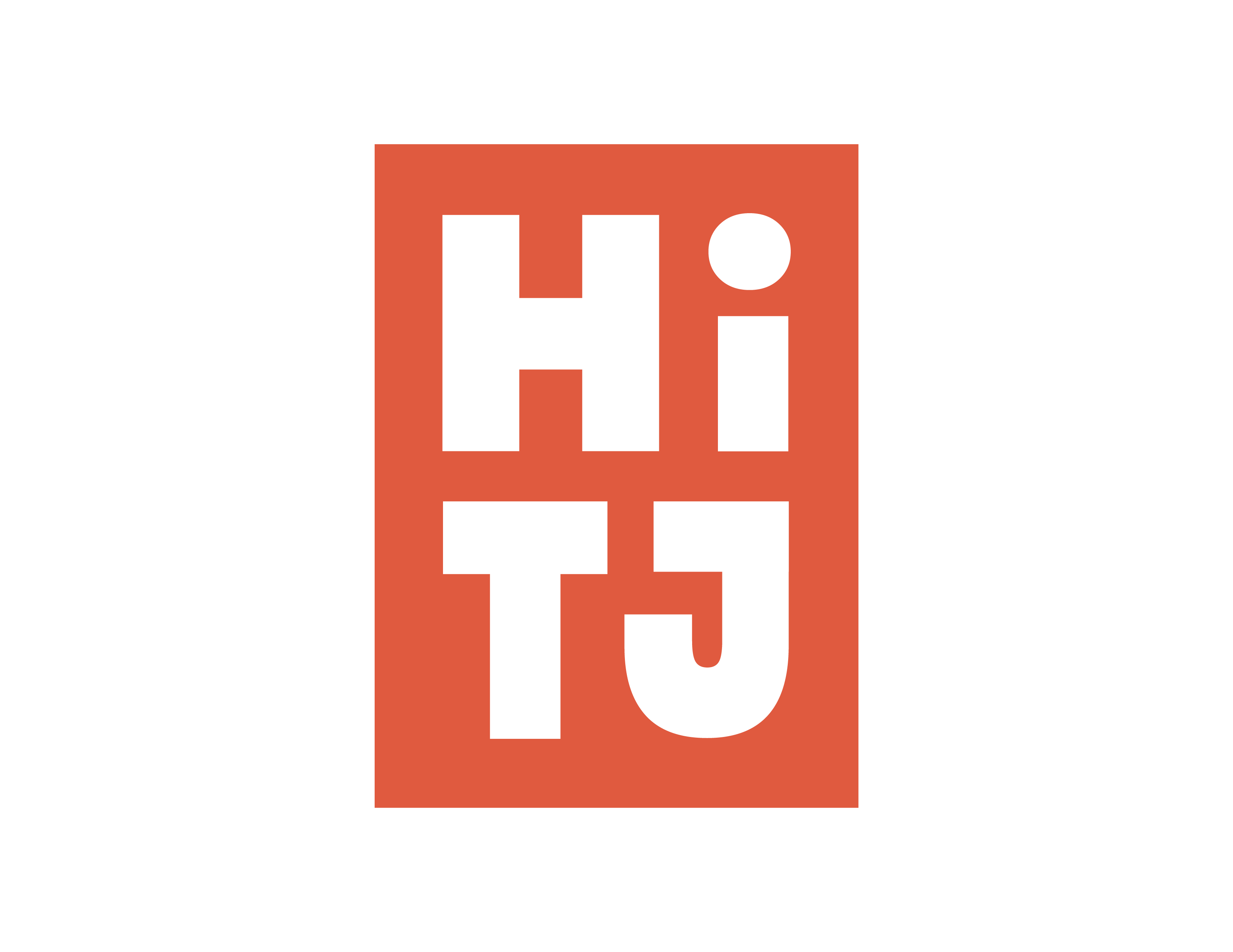 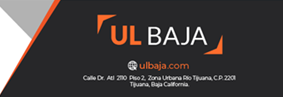 PLANTA CONJUNTO
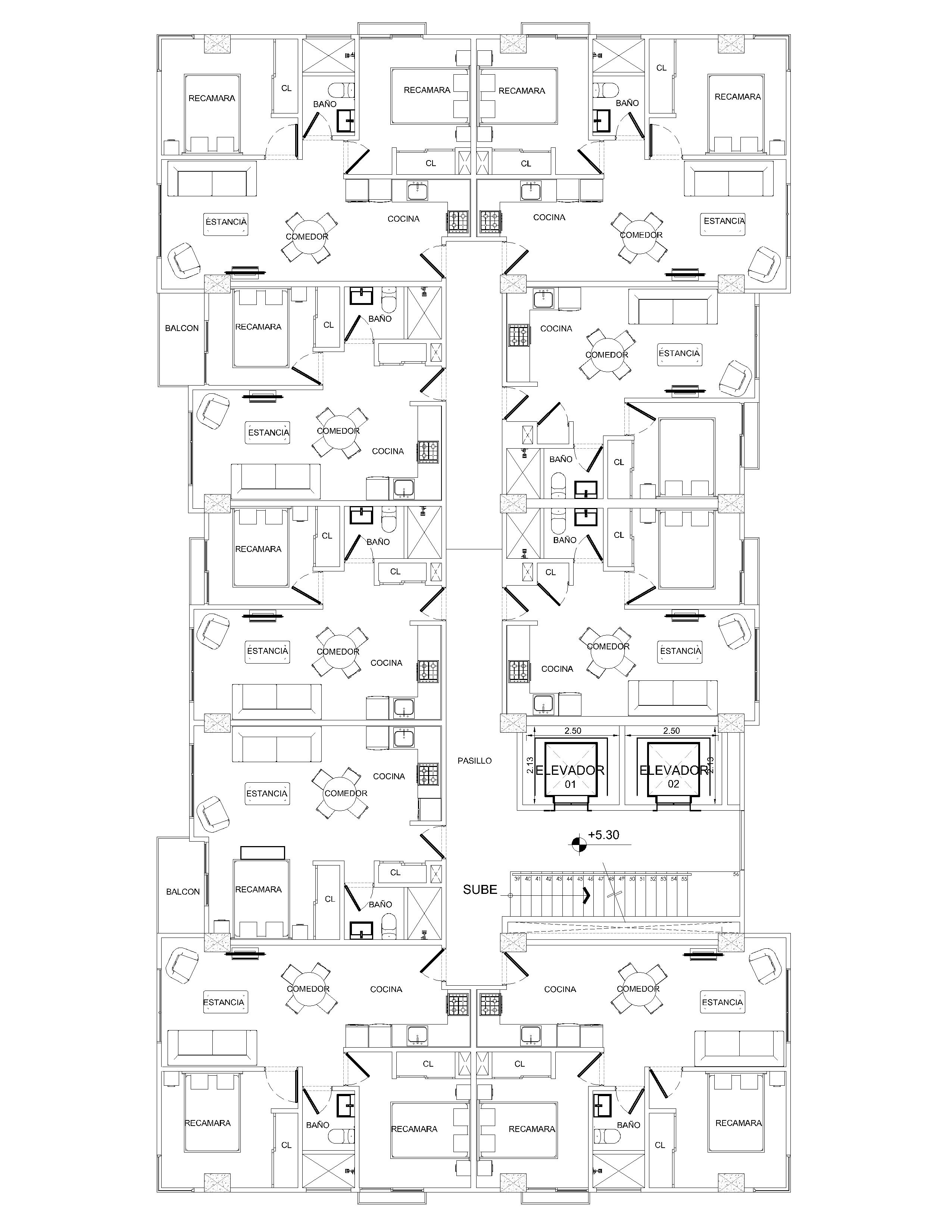 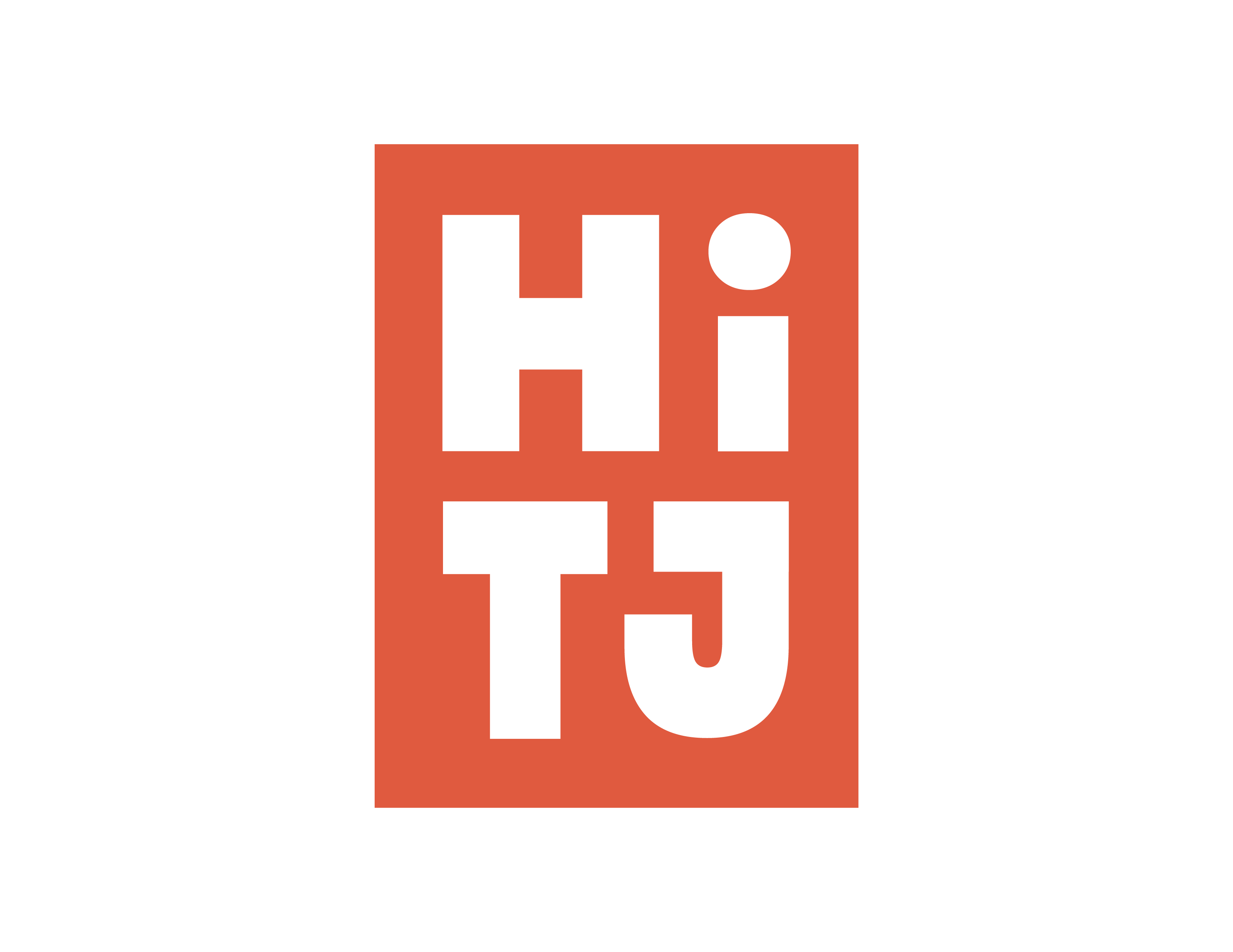 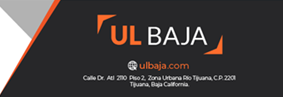 PLANTA TIPO
9 DEPARTAMENTOS POR NIVEL.
2 ELEVADORES POR TORRE.
 ESCALERAS GENERALES.
Hi Tijuana
PROTOTIPOS
REFERENCIA         PLANTAS ARQUITECTONICAS
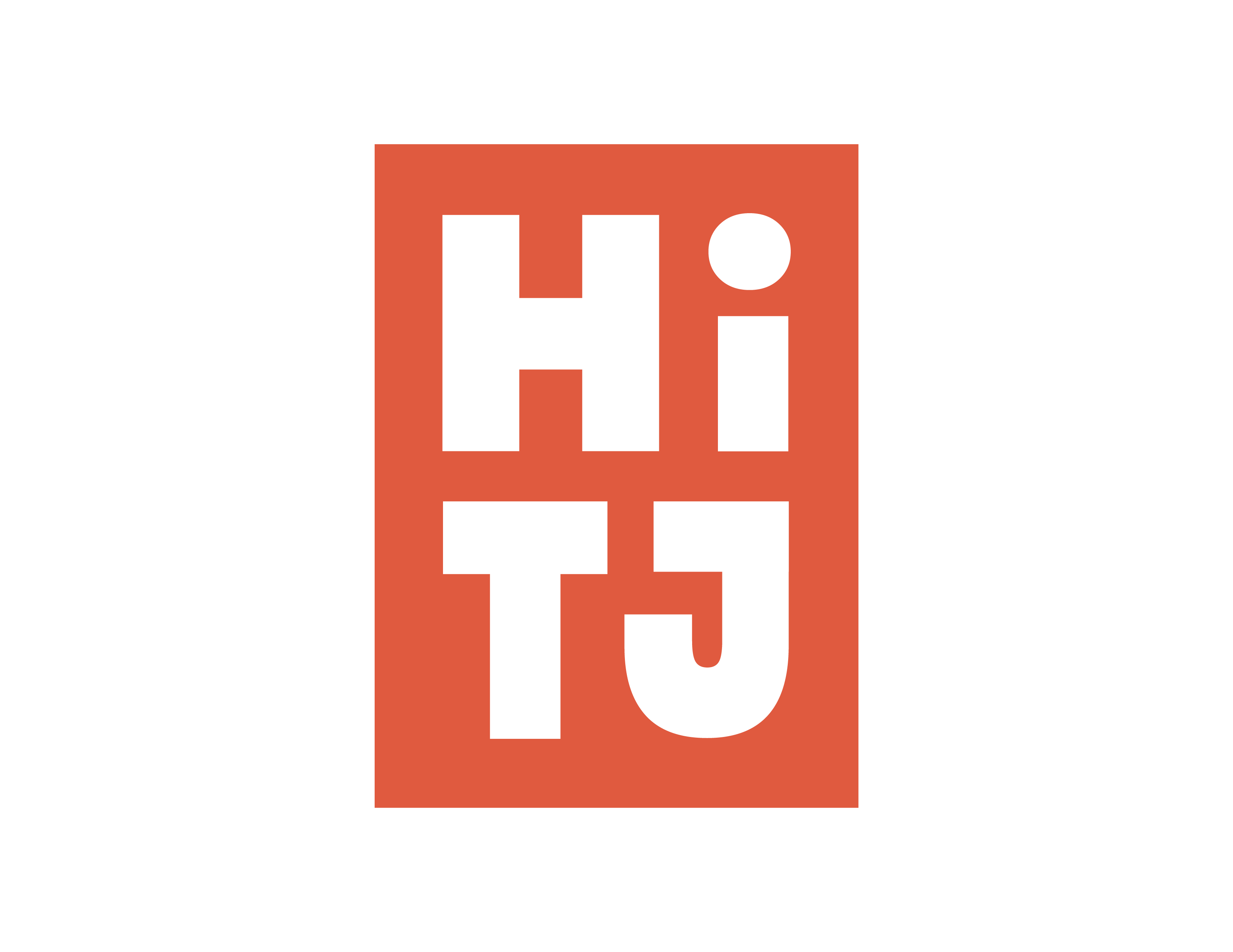 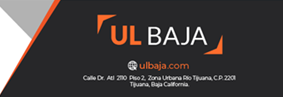 PROTOTIPOS
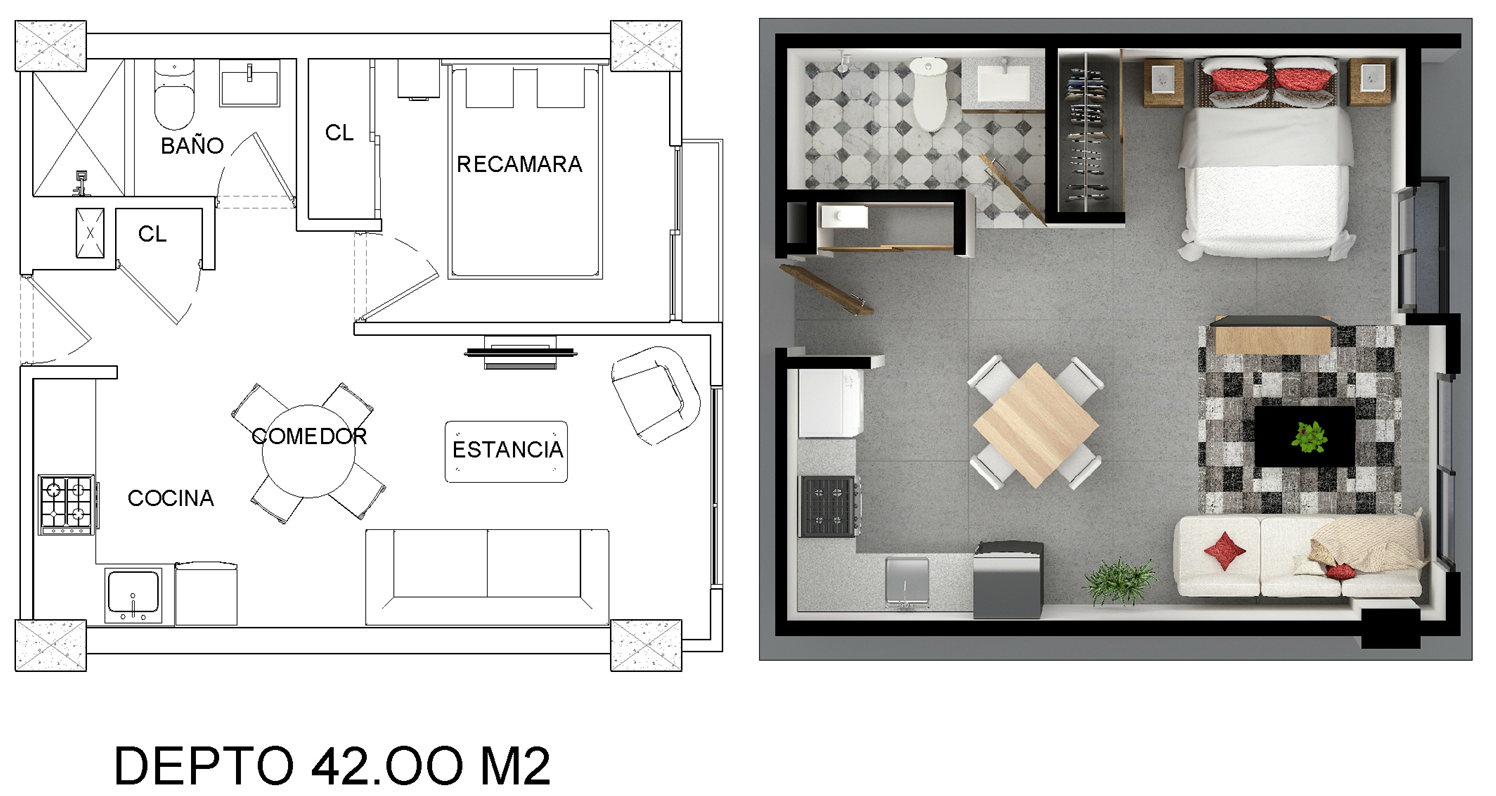 DEPARTAMENTO DE 42.00 m2
1 RECAMARA.
1 BAÑO COMPLETO.
SALA – COMEDOR
COCINA.
21 UNIDADES POR TORRE.
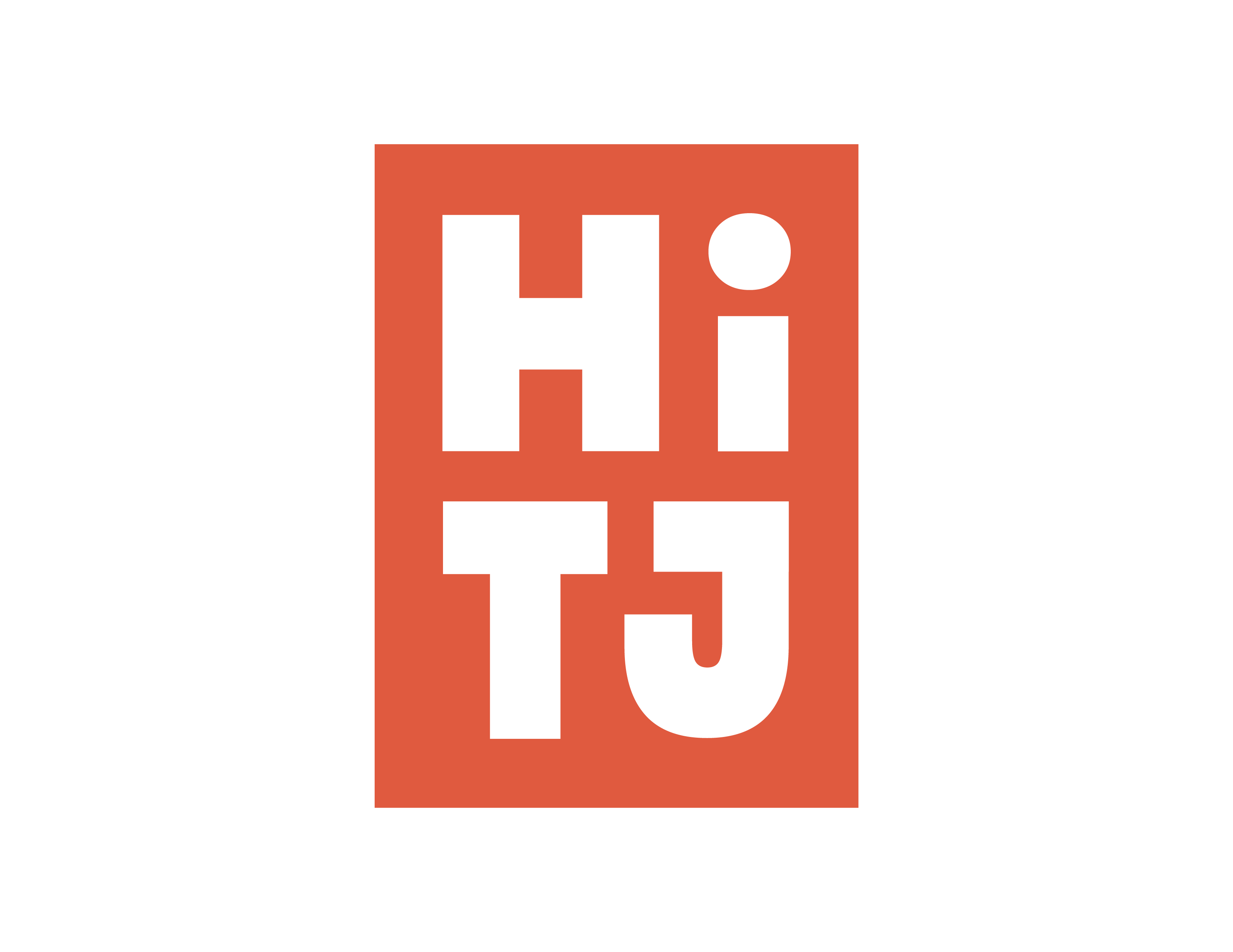 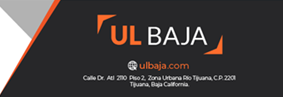 PROTOTIPOS
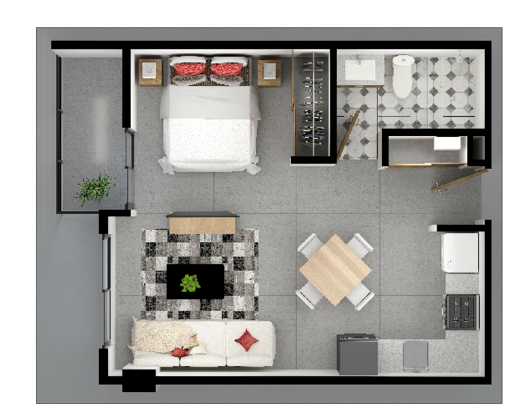 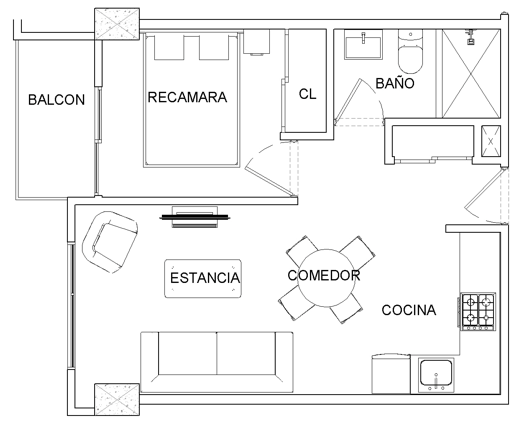 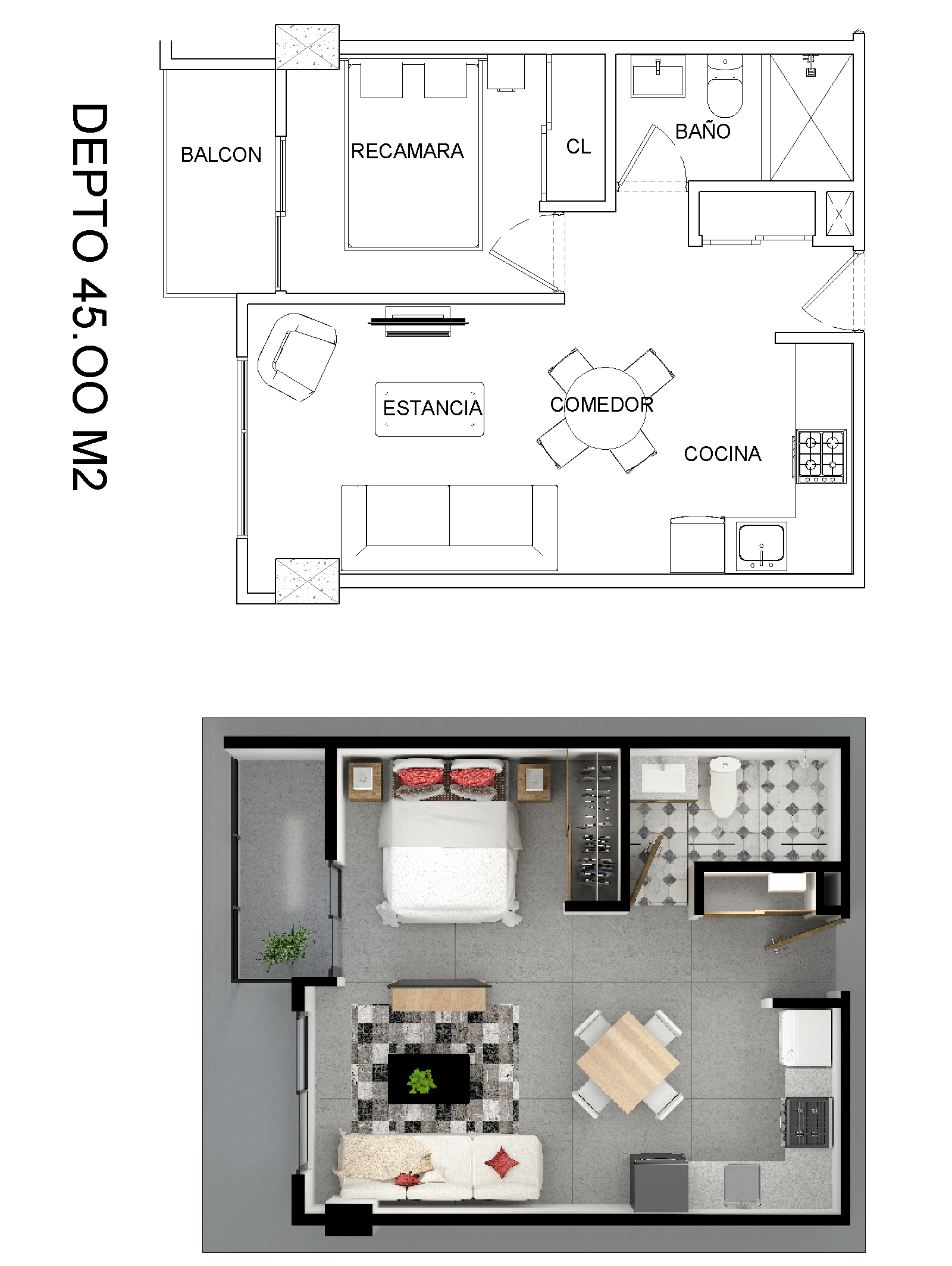 DEPARTAMENTO DE 45.00 m2
1 RECAMARA.
1 BAÑO COMPLETO.
SALA – COMEDOR
COCINA.
BALCON
14 UNIDADES POR TORRE.
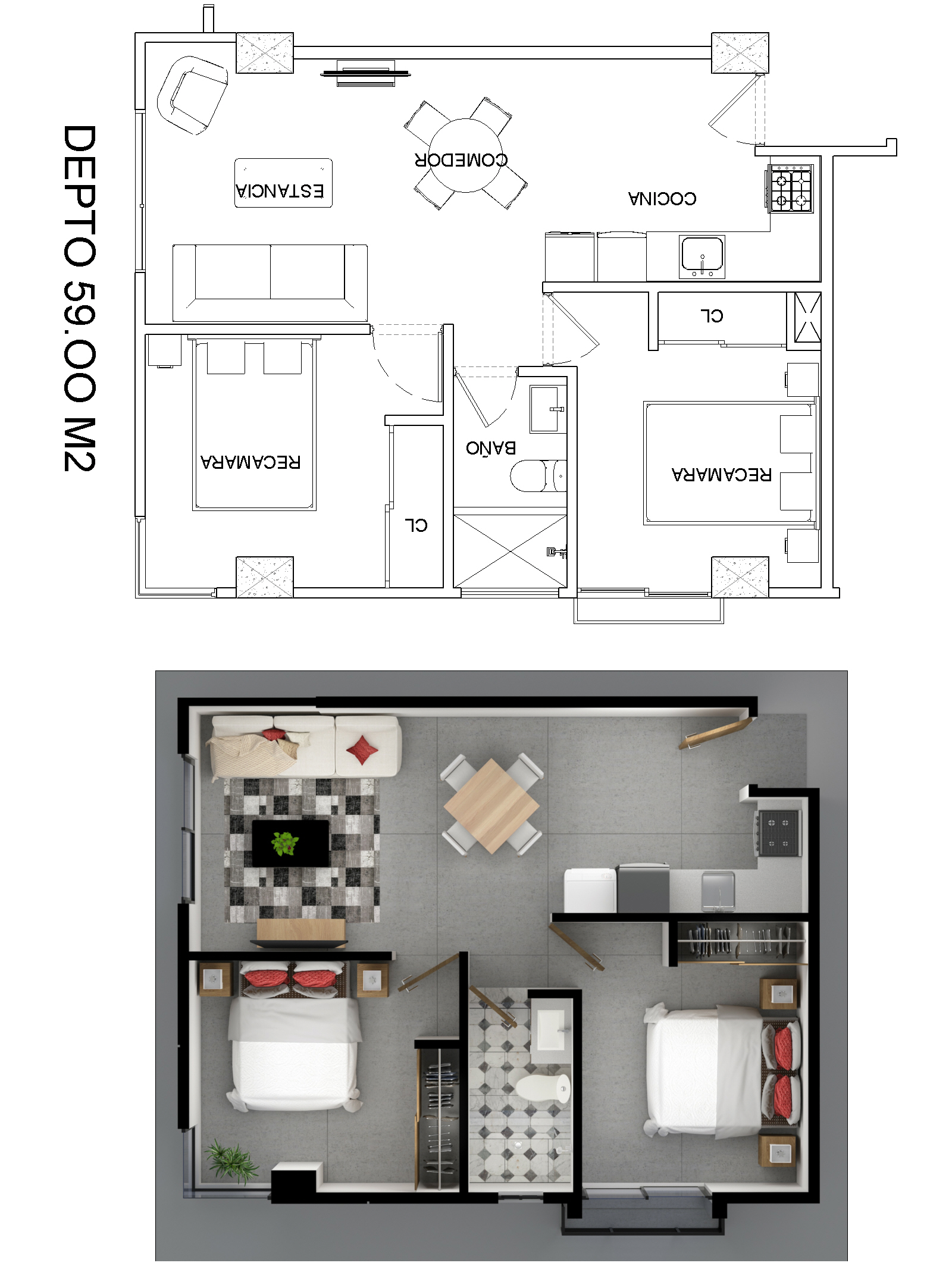 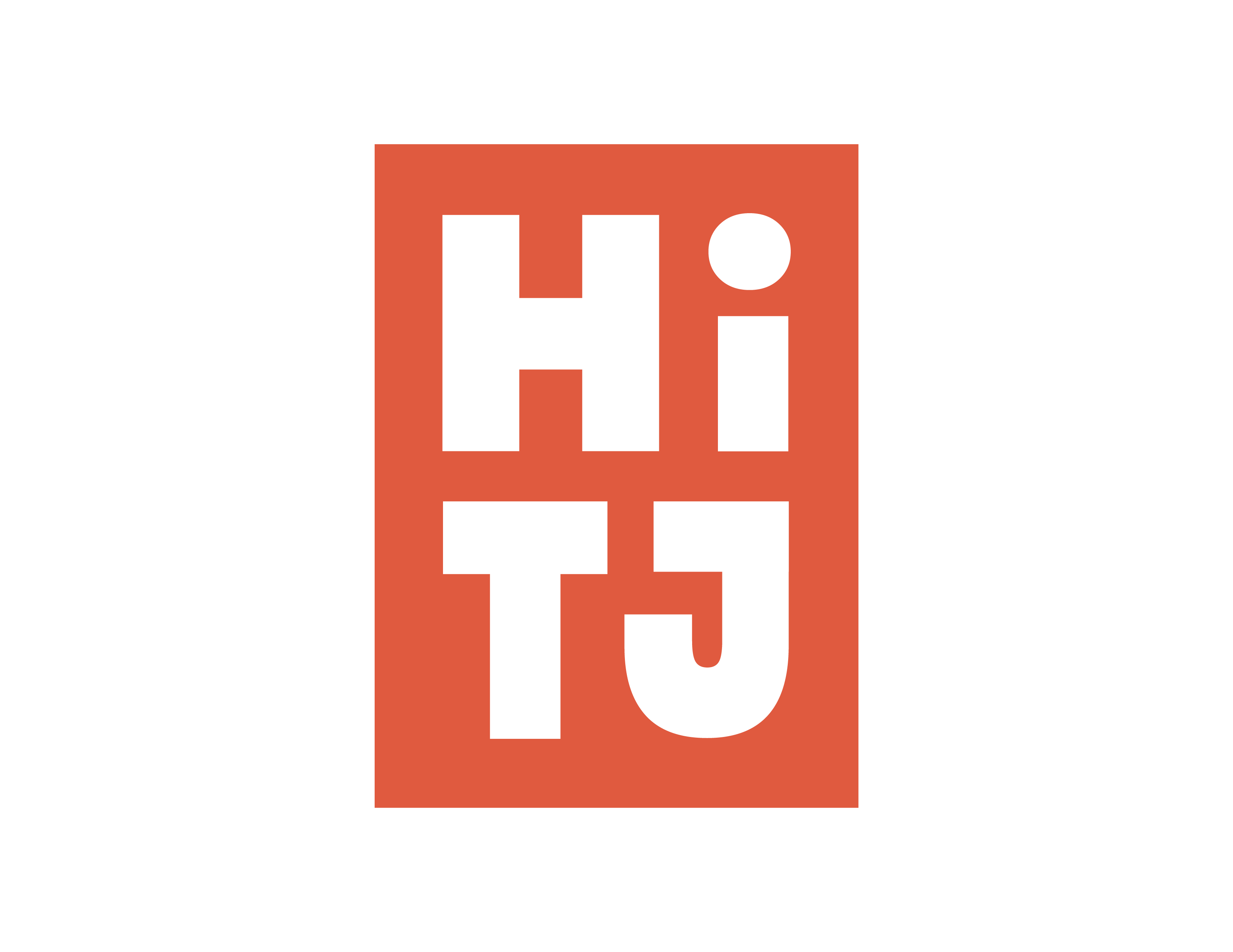 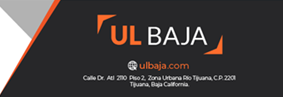 PROTOTIPOS
DEPARTAMENTO DE 45.00 m2
2 RECAMARAS.
1 BAÑO COMPLETO.
SALA – COMEDOR
COCINA.
28 UNIDADES POR TORRE.